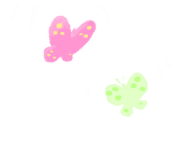 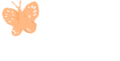 Мы ребята здоровята!                                    Воспитатели ср.гр.:                                                                                           Балдина И.В.                                                                                        Катышева Е.А.
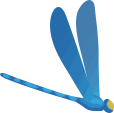 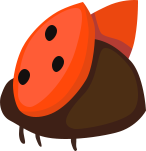 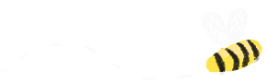 Культурно-гигиенические навыки
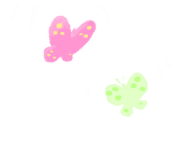 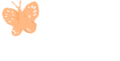 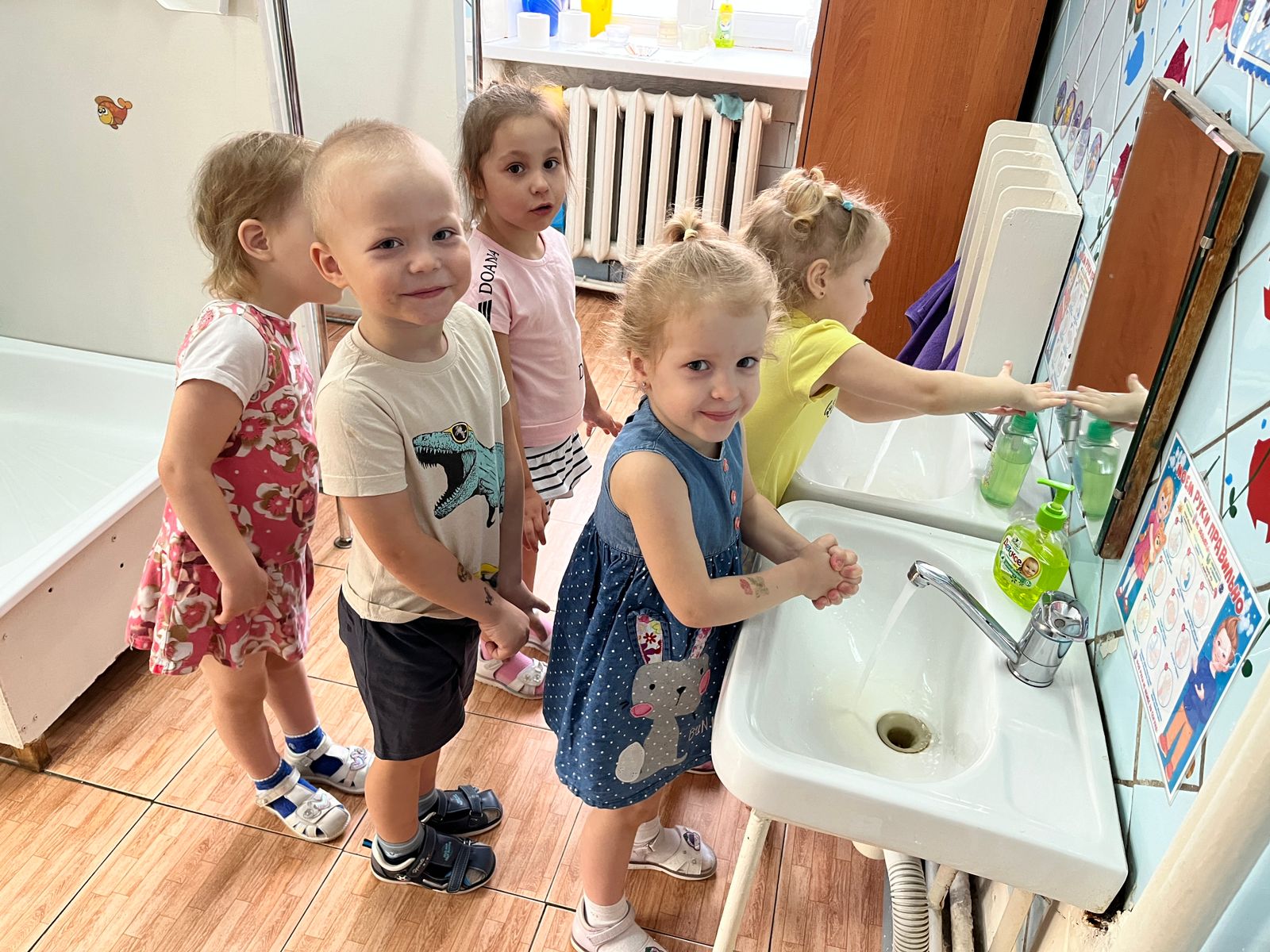 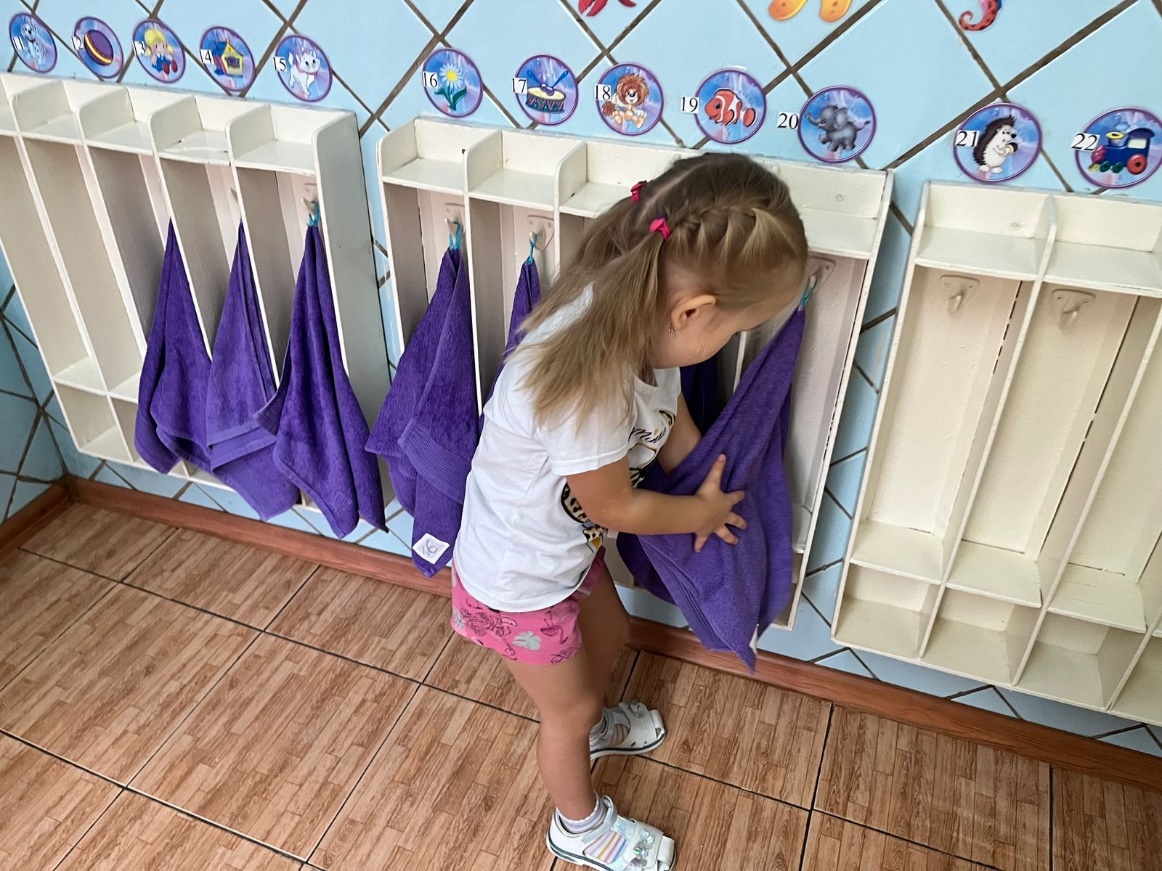 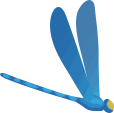 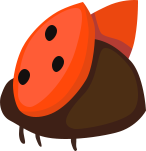 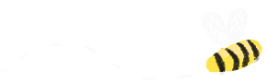 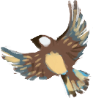 Закаливание
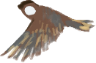 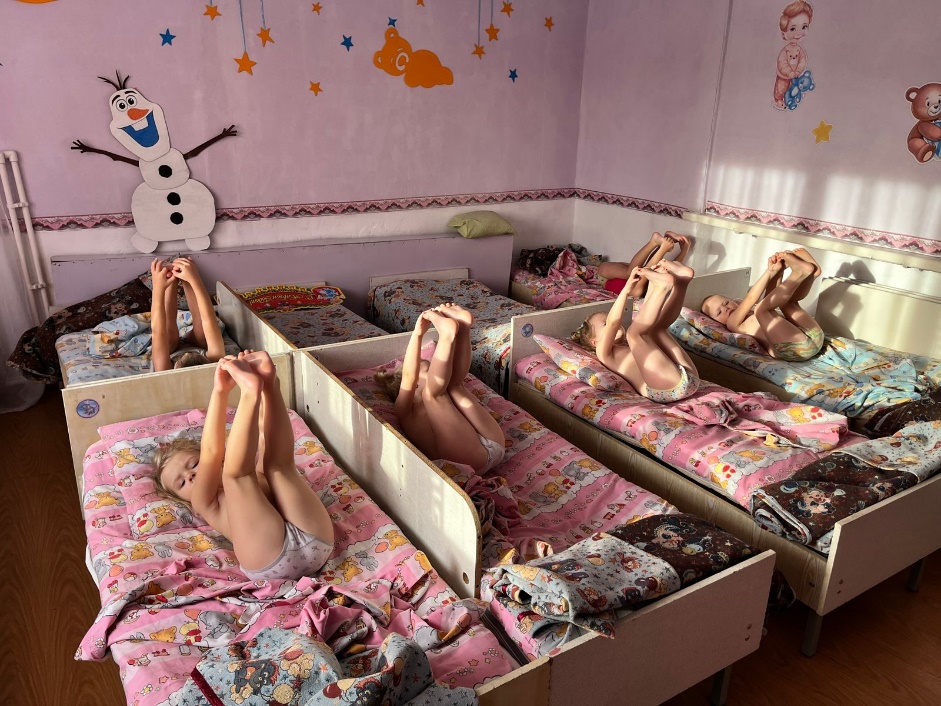 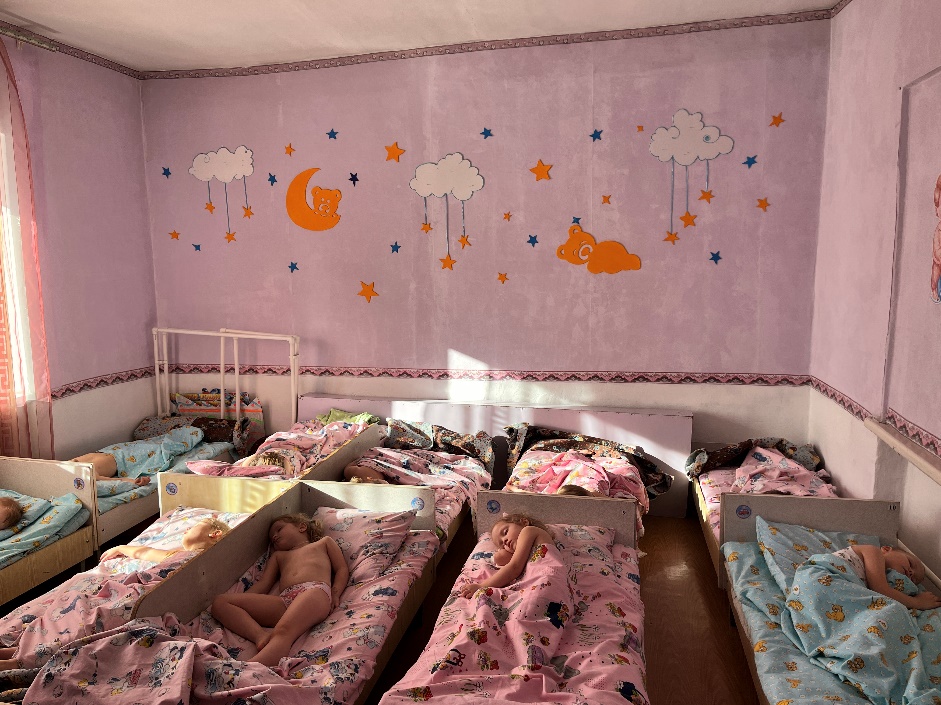 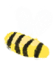 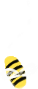 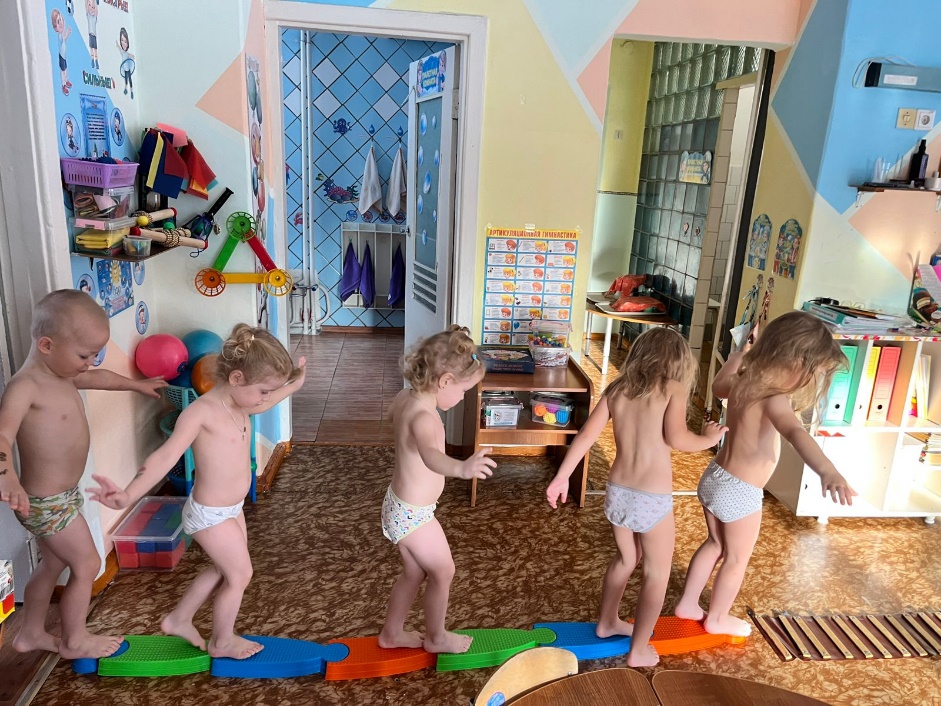 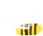 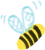 Прогулки
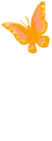 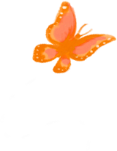 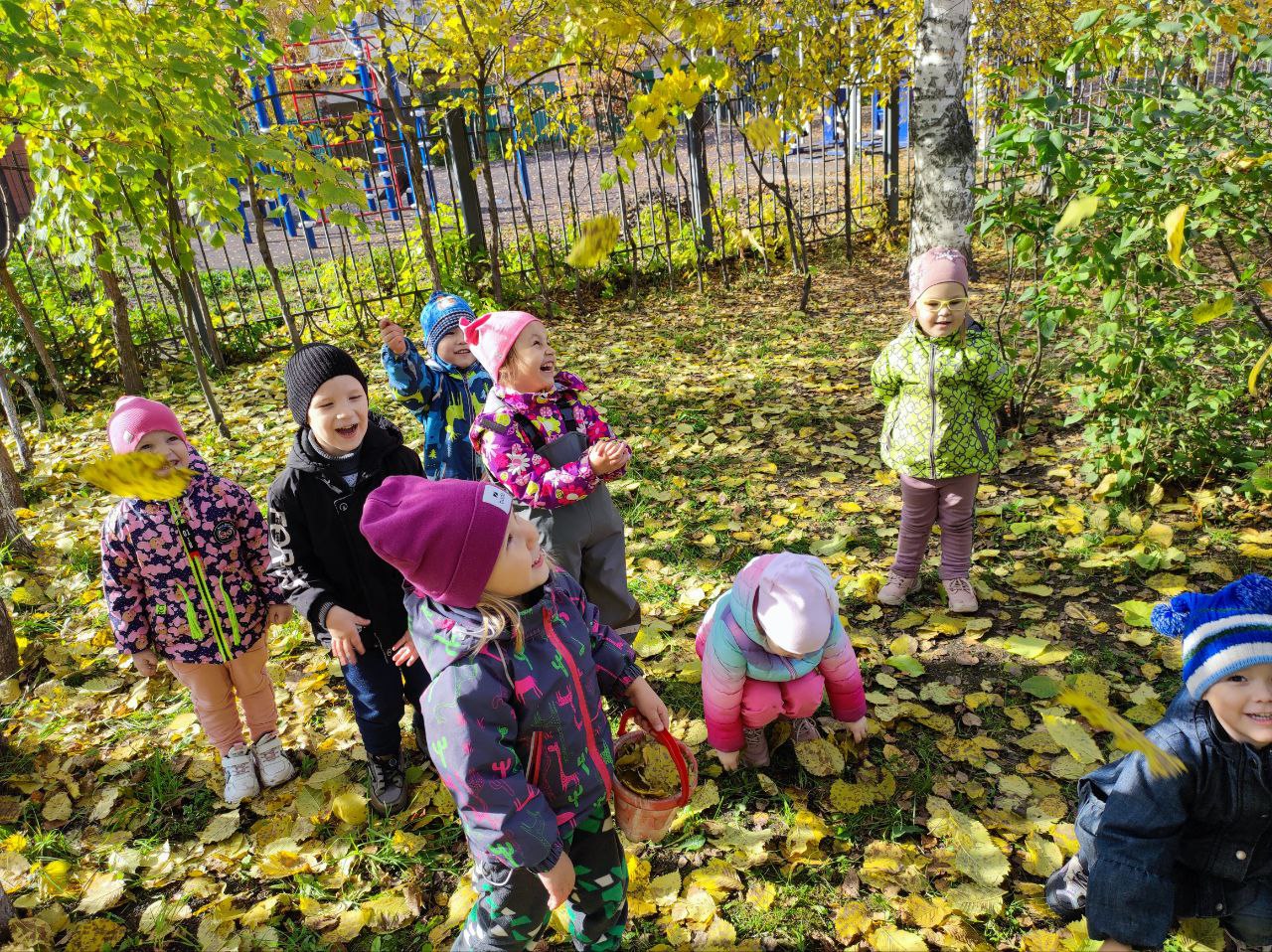 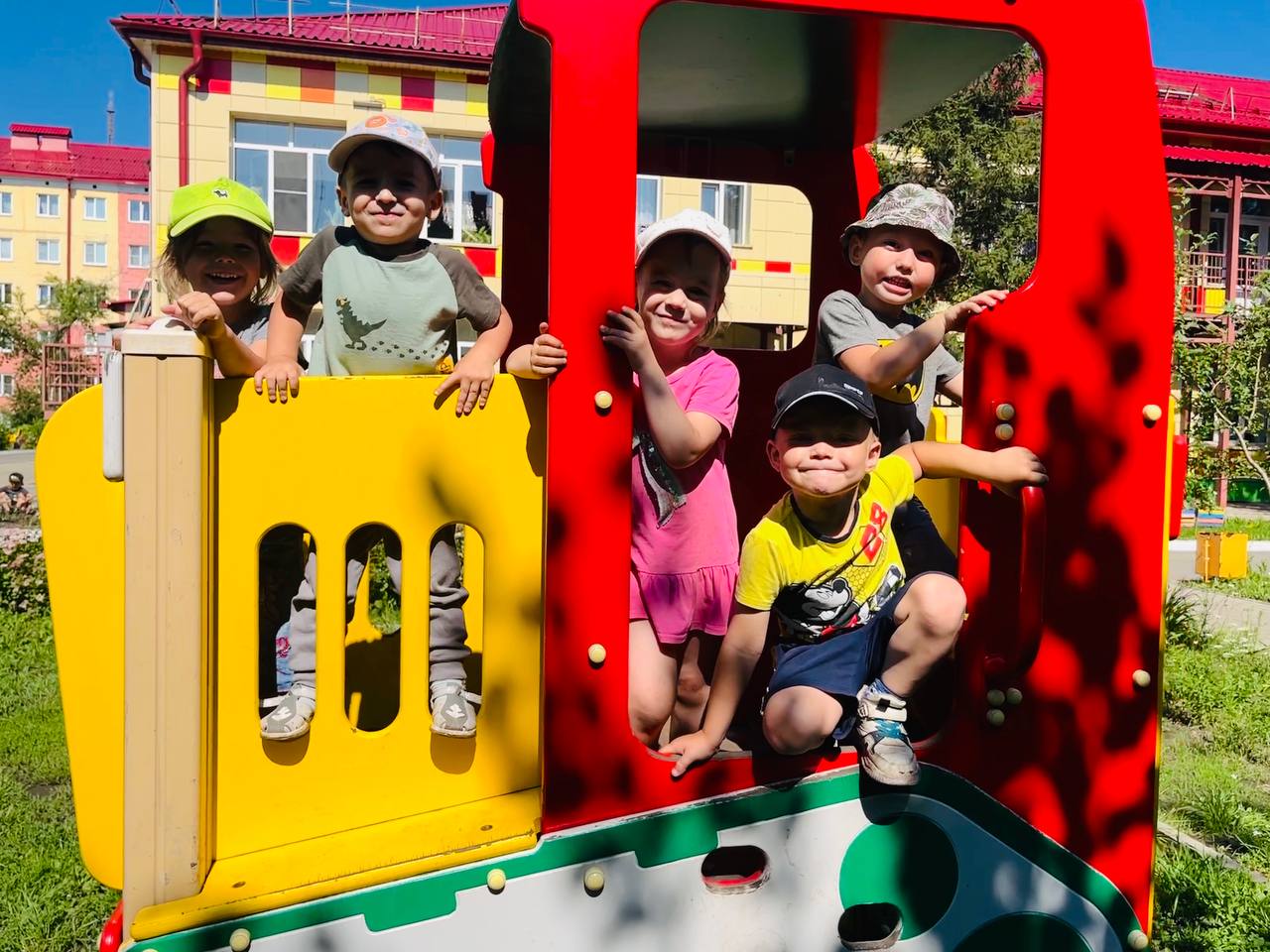 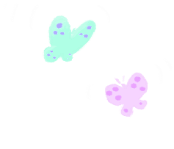 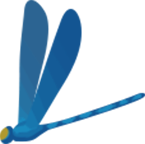 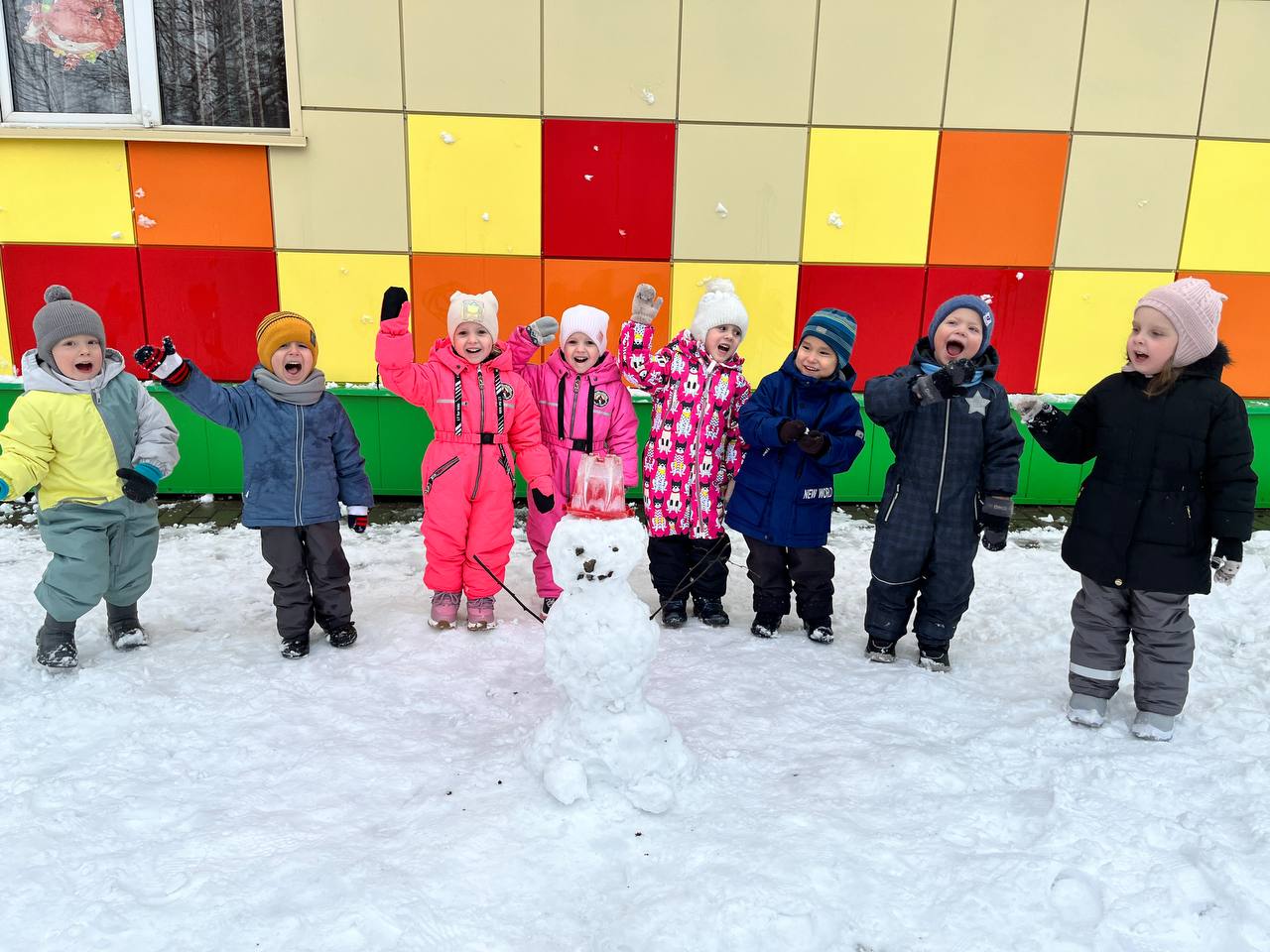 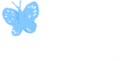 Физическая культура на улице
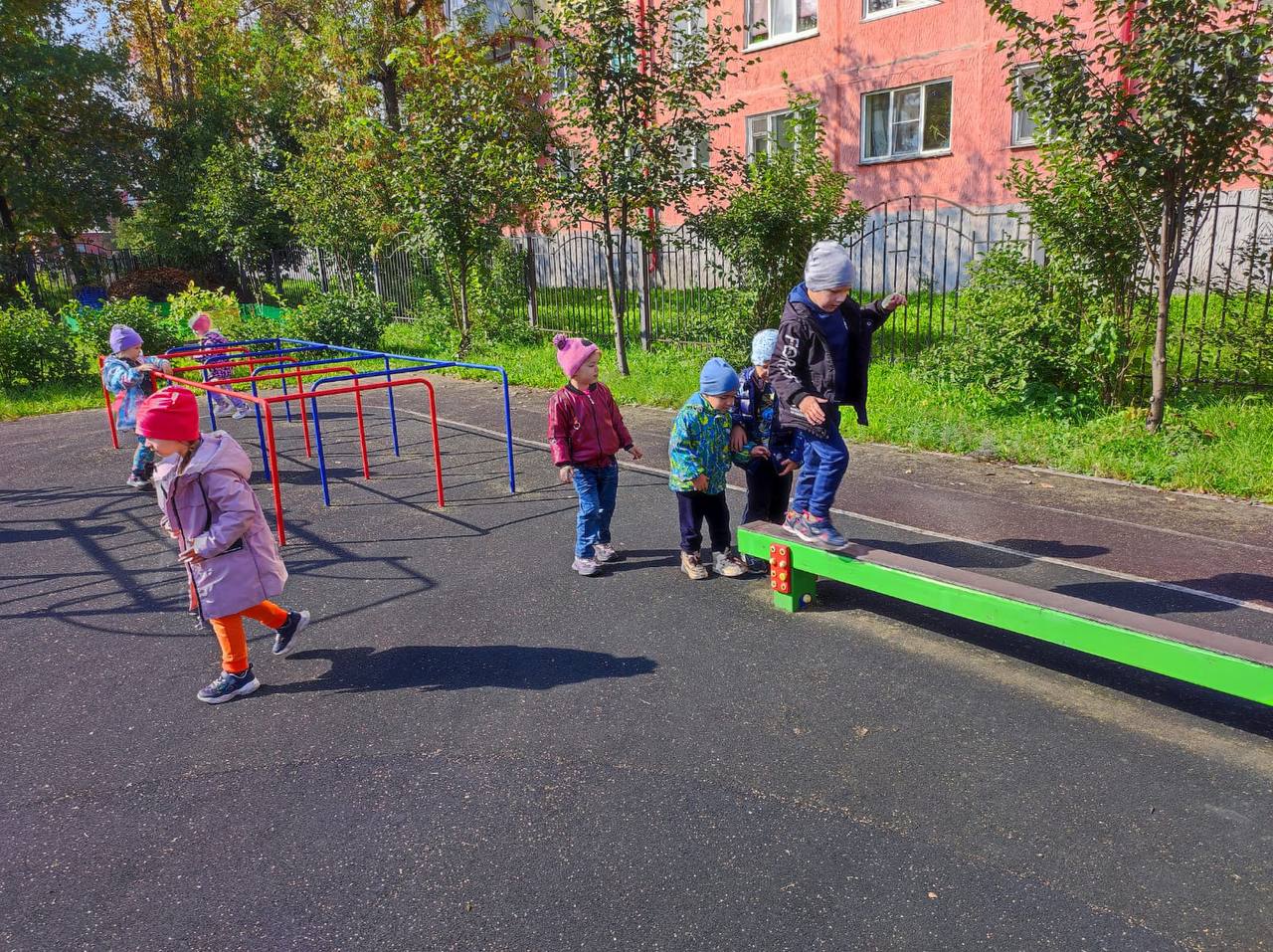 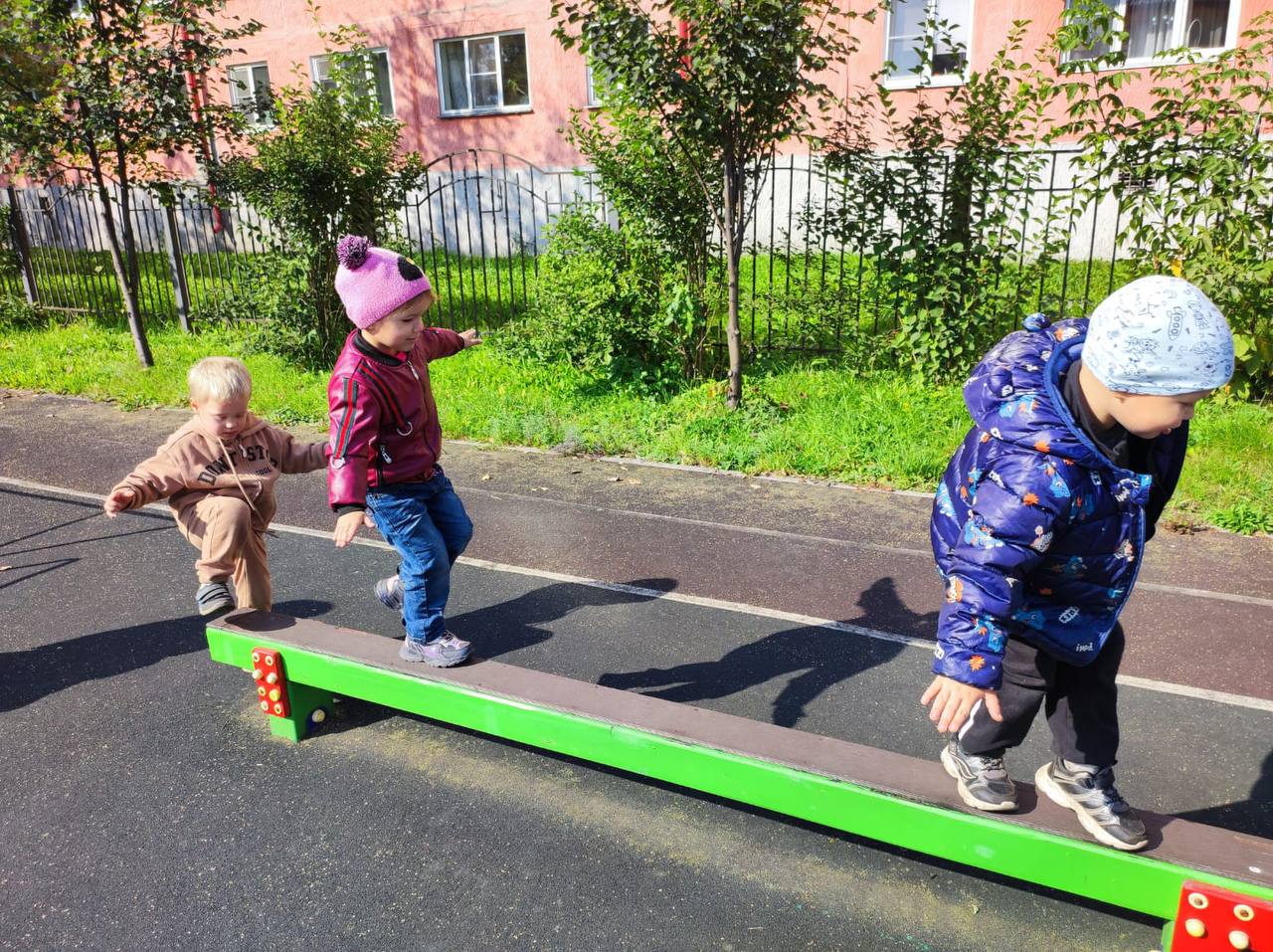 Подвижная игра
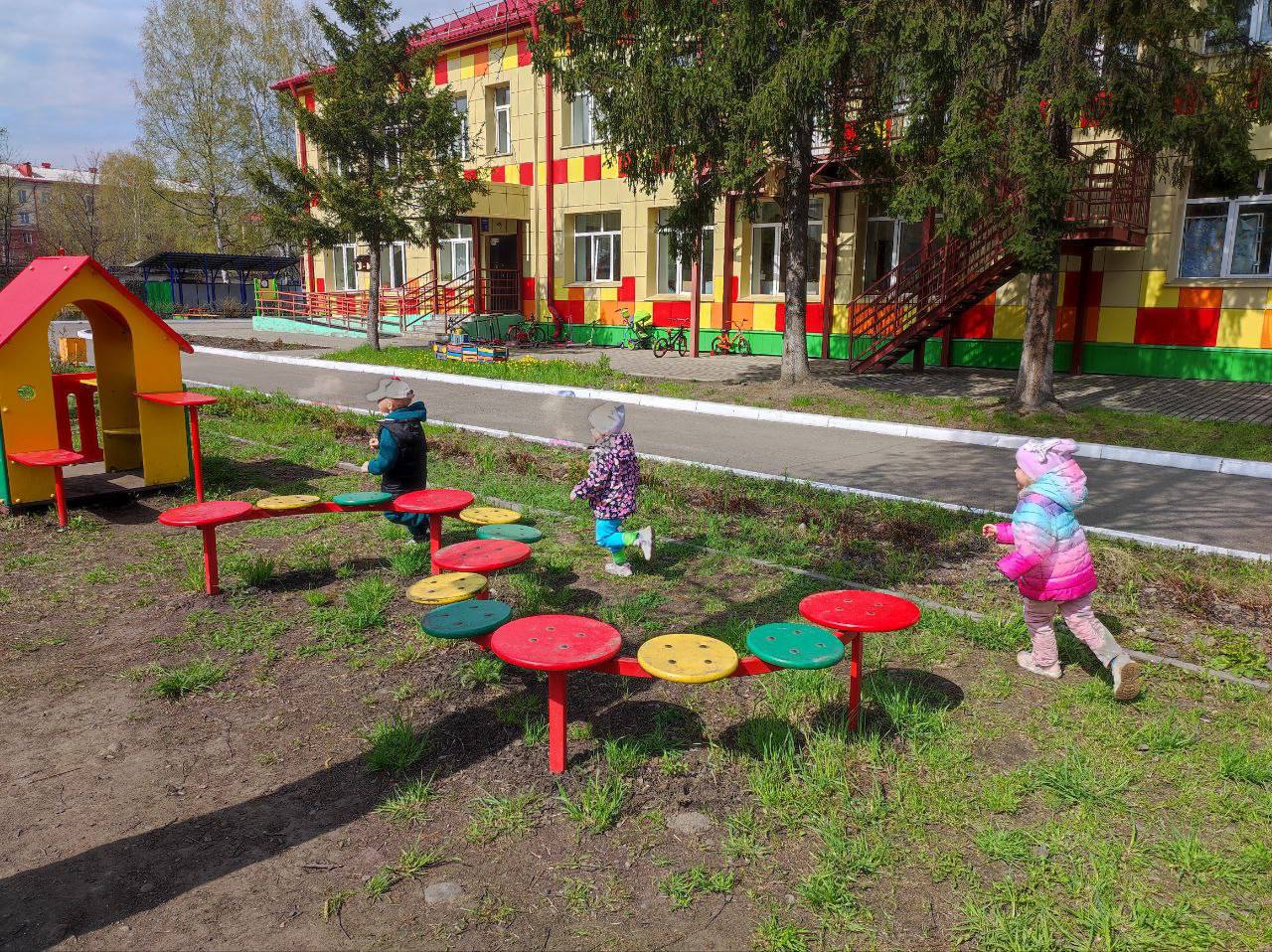 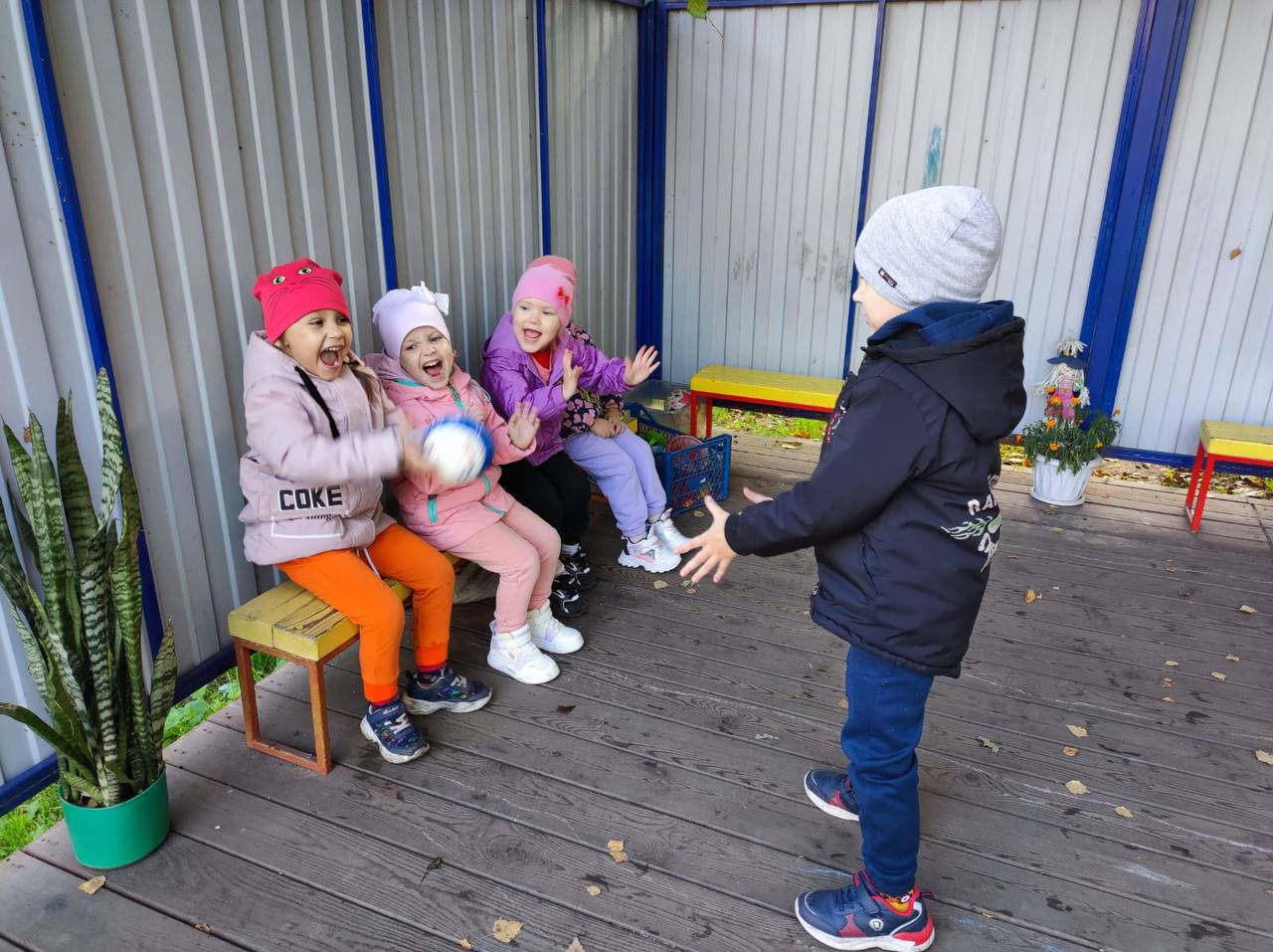 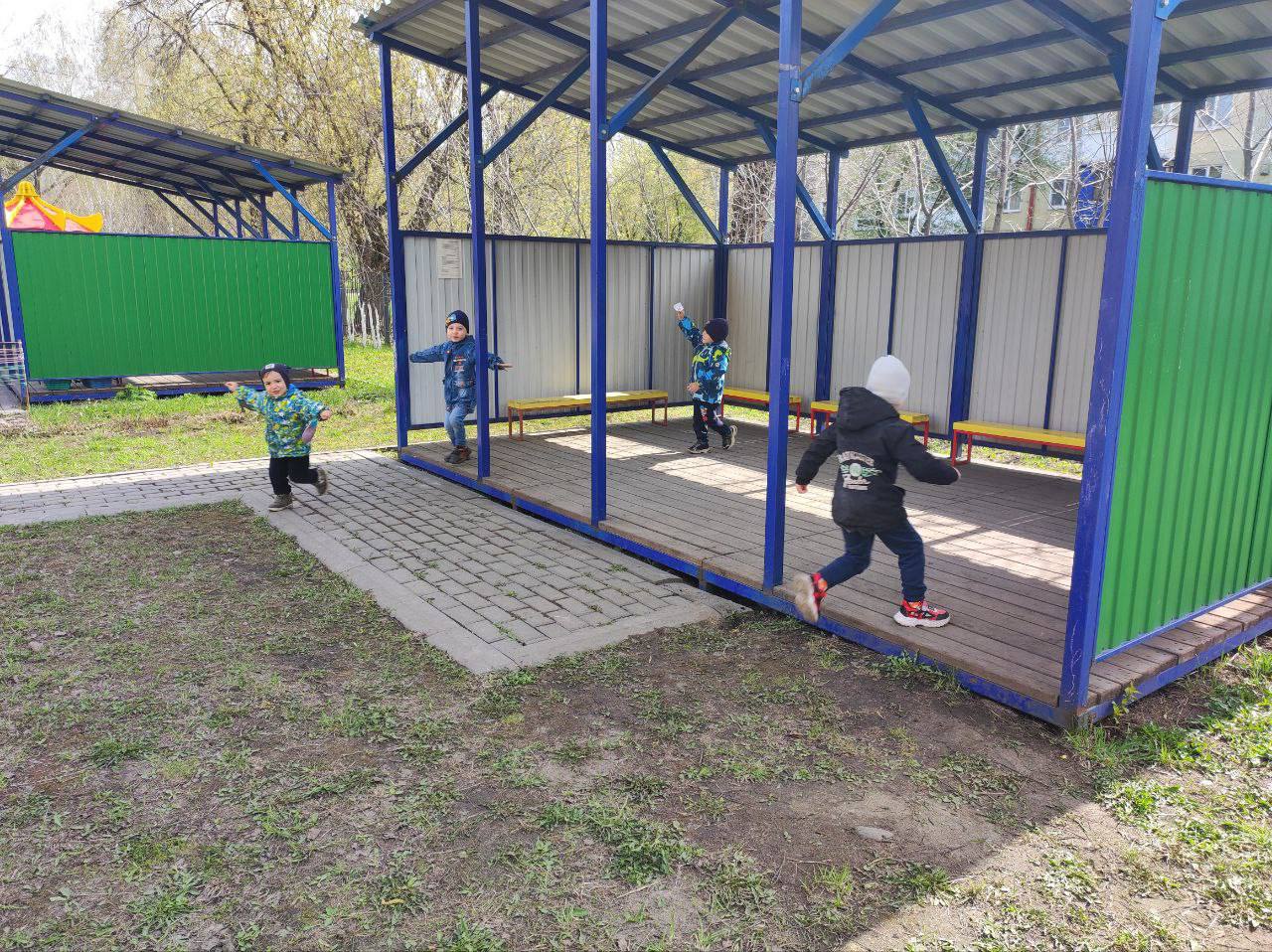 Эмоции
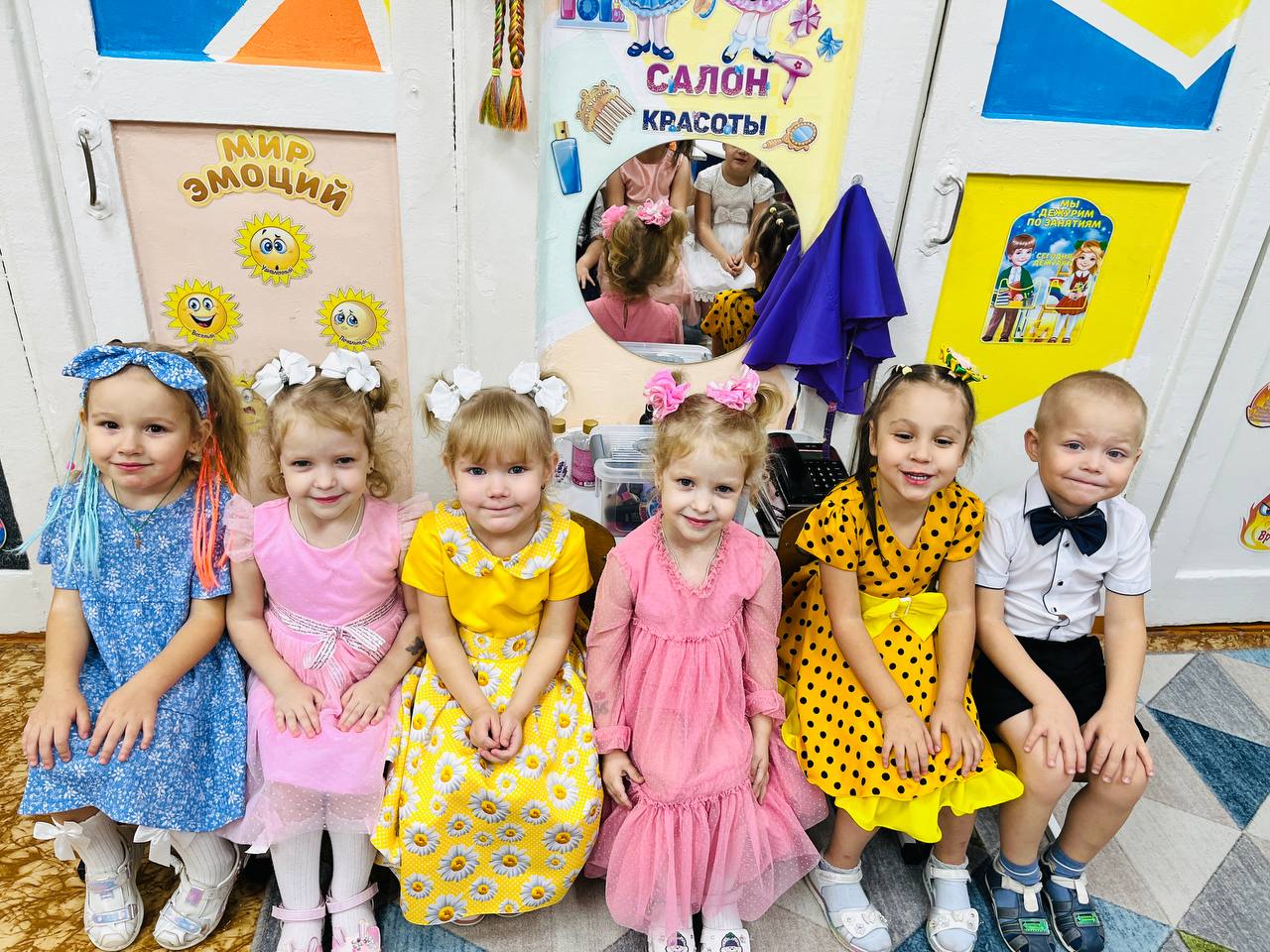 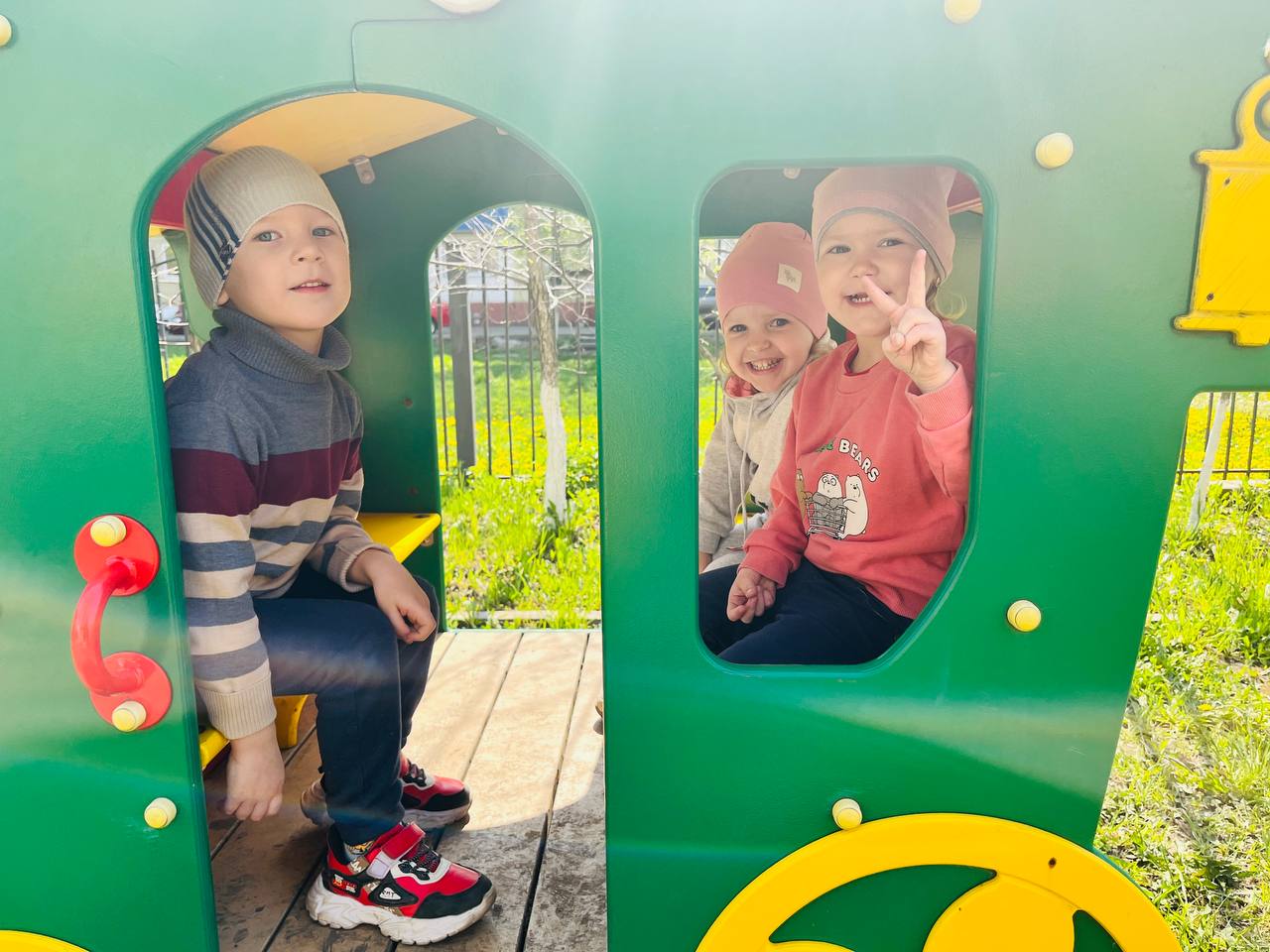 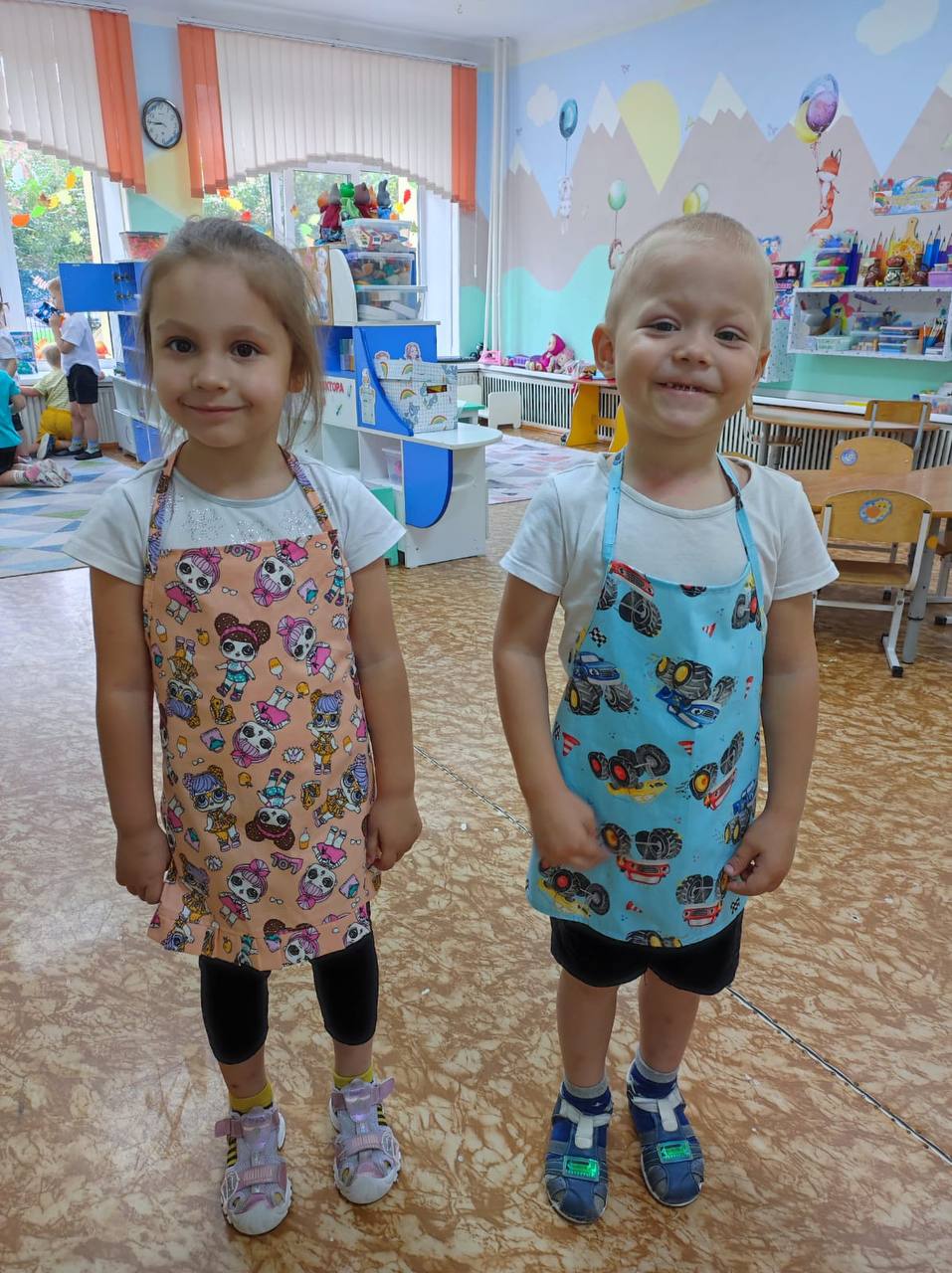 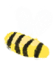 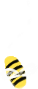 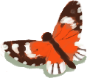 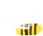 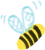 Гимнастика для глаз
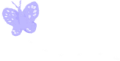 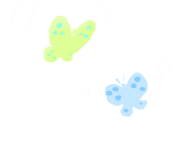 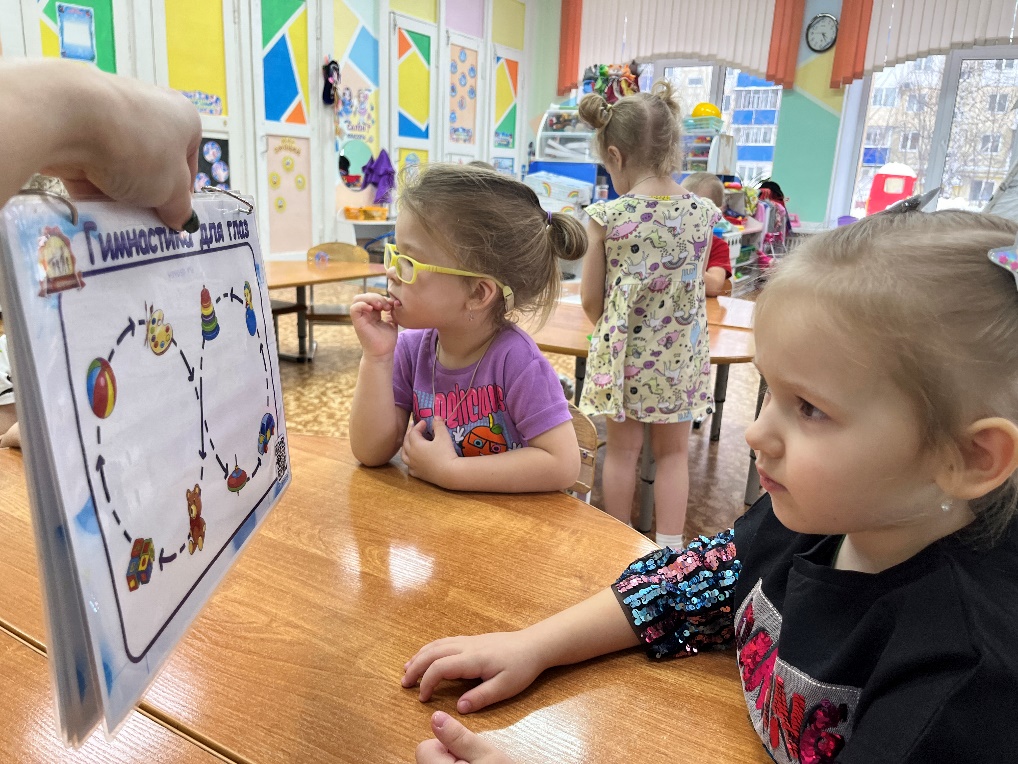 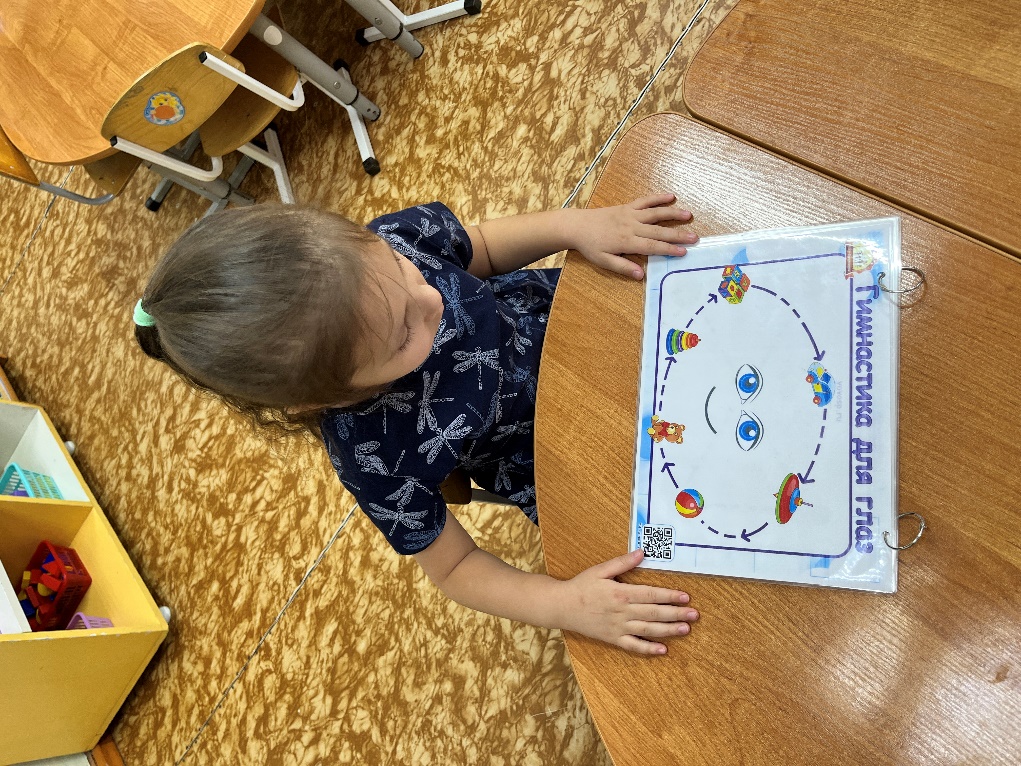 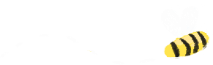 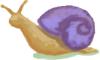 Физическая культура
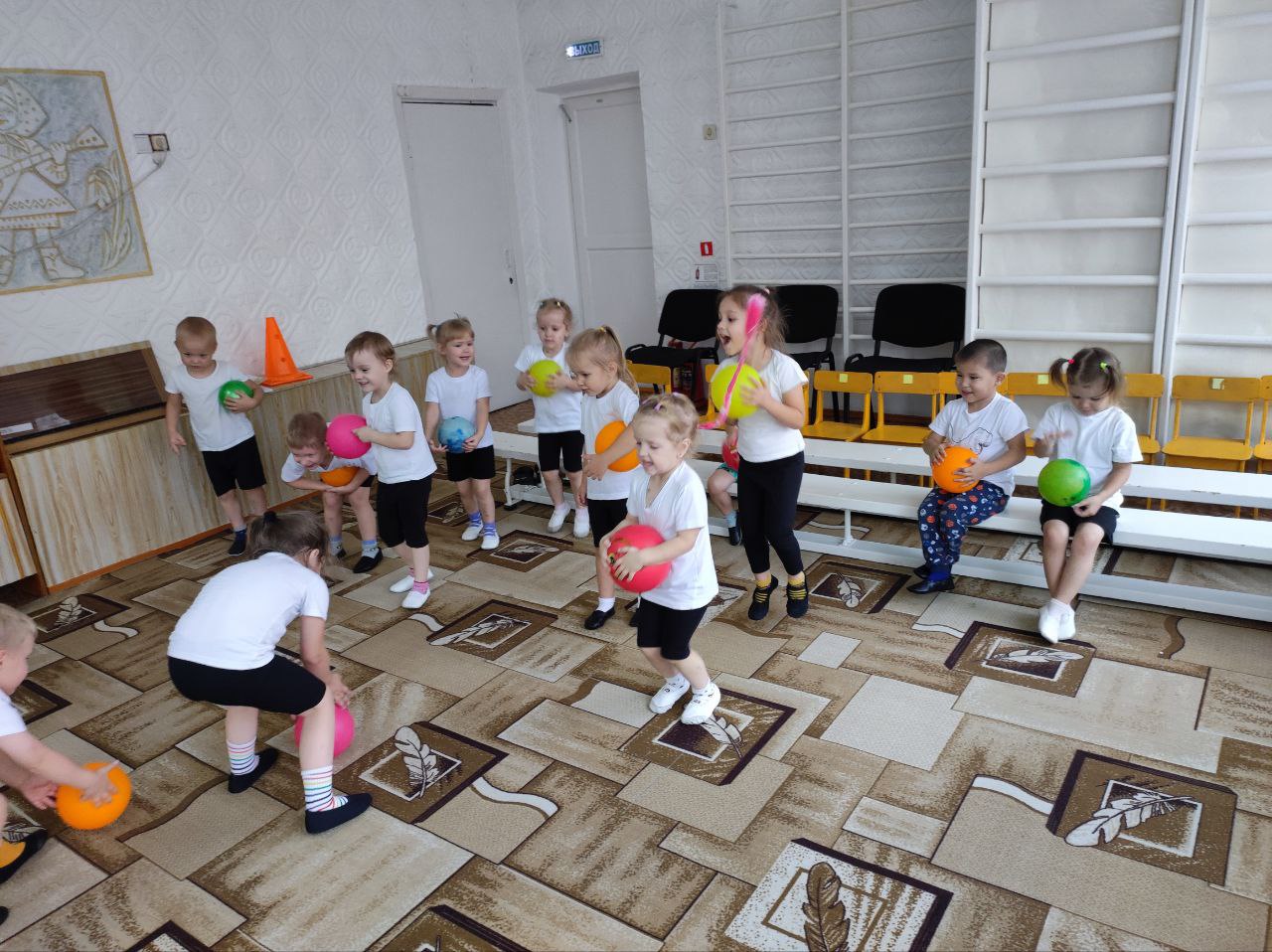 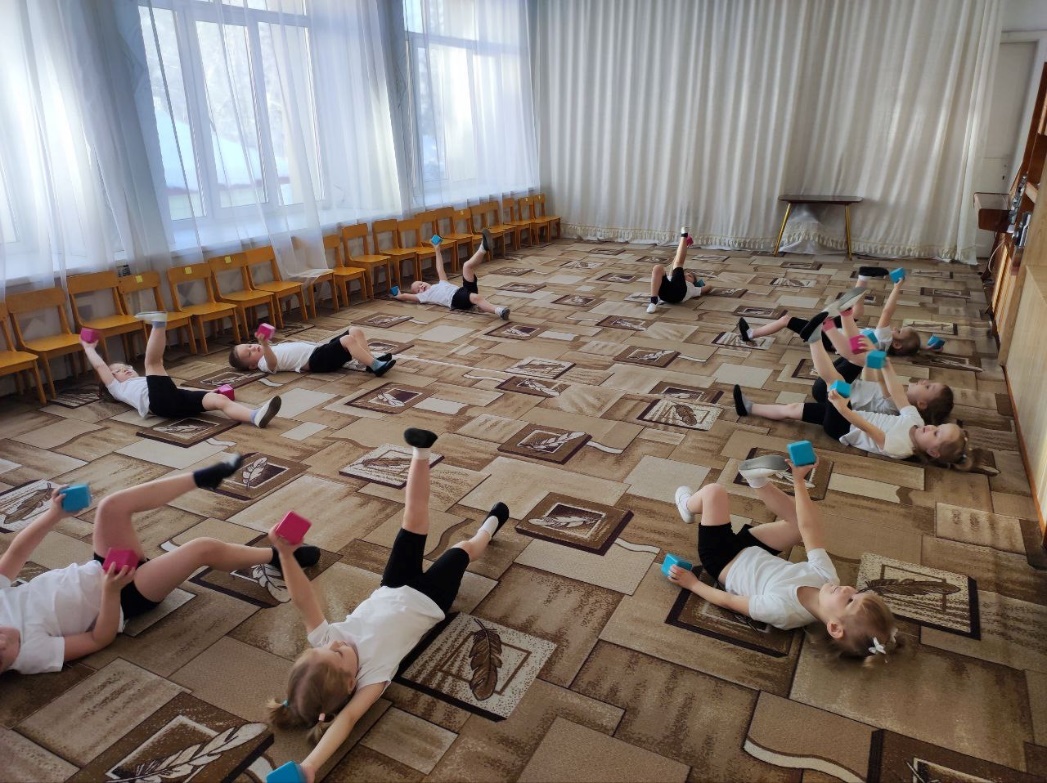 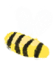 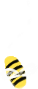 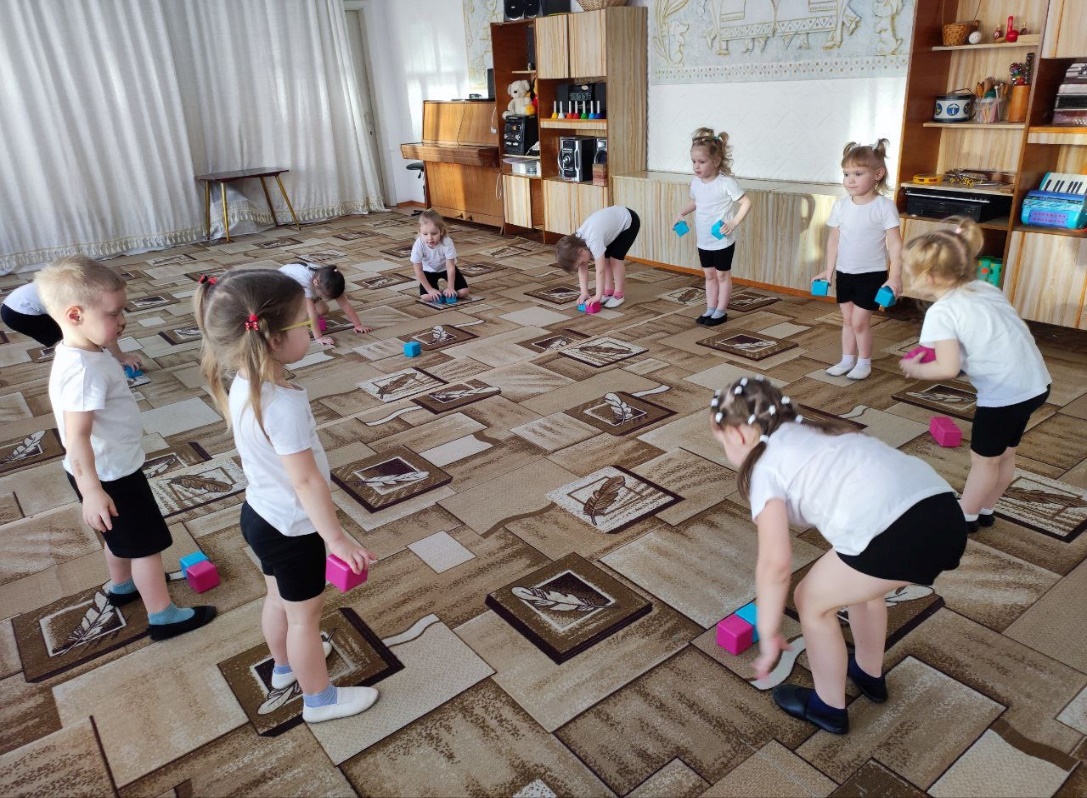 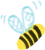 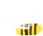 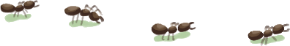 Для чего нужны зубы?
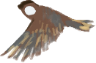 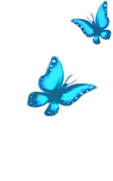 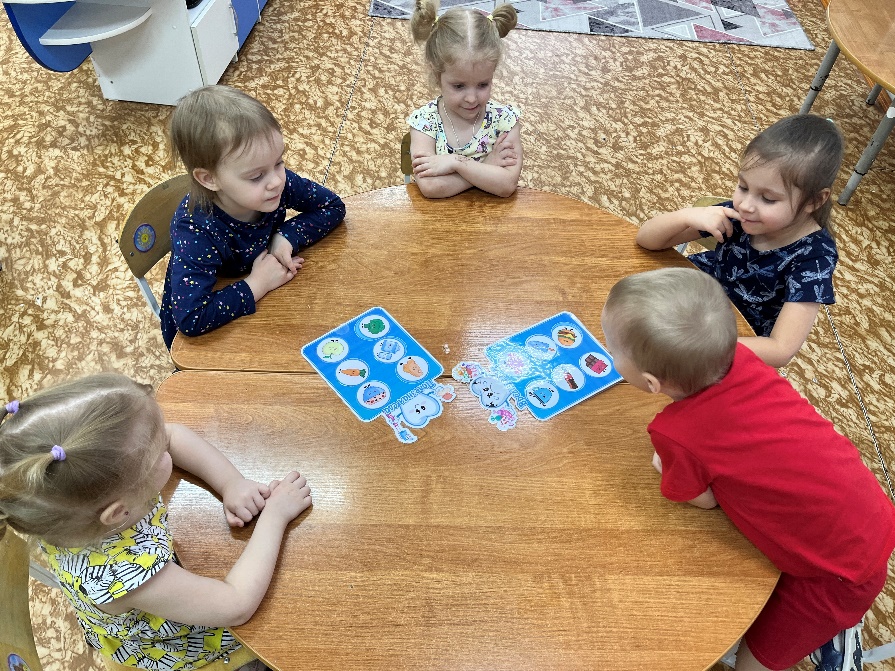 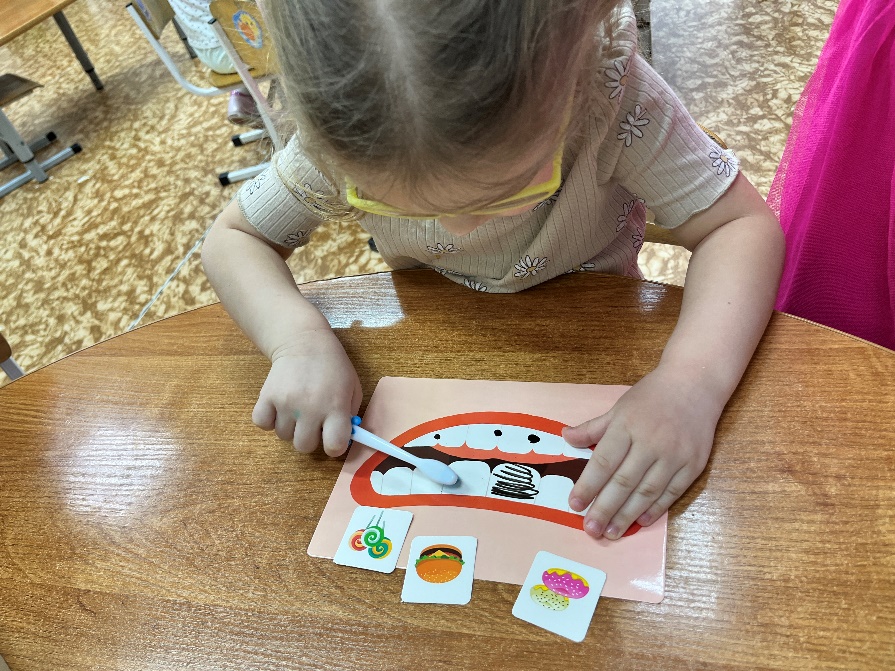 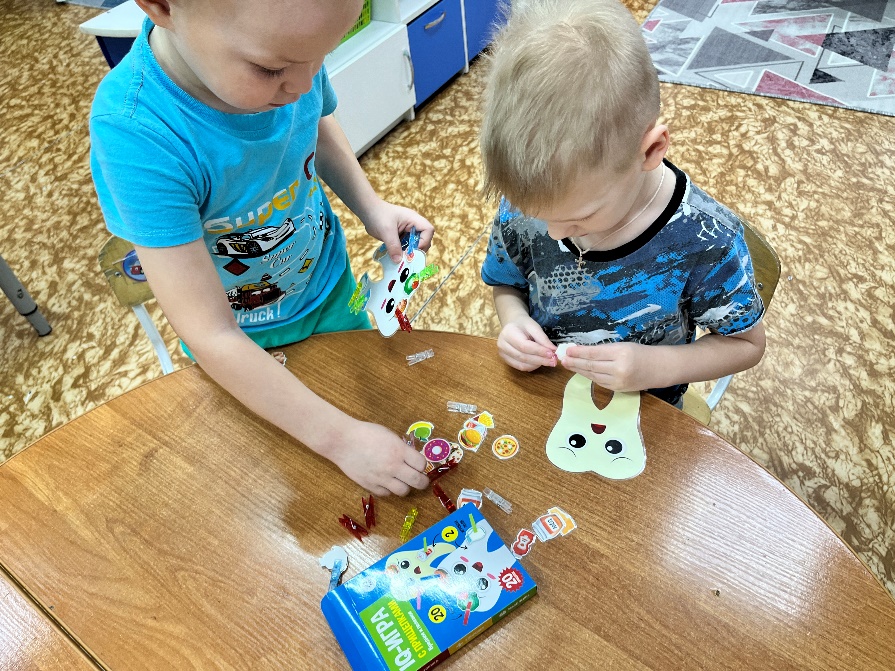 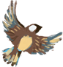 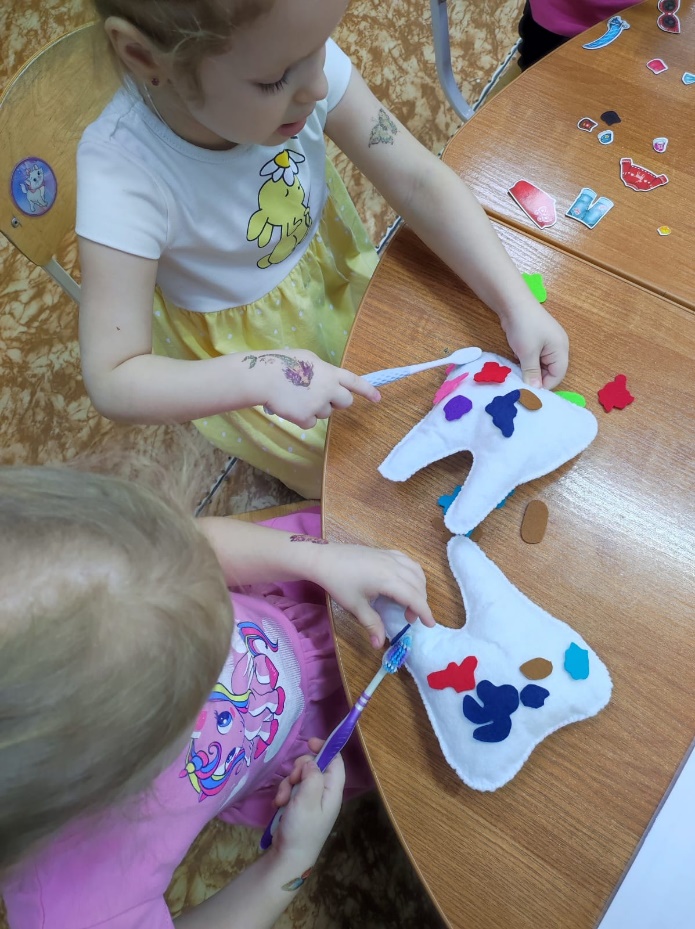 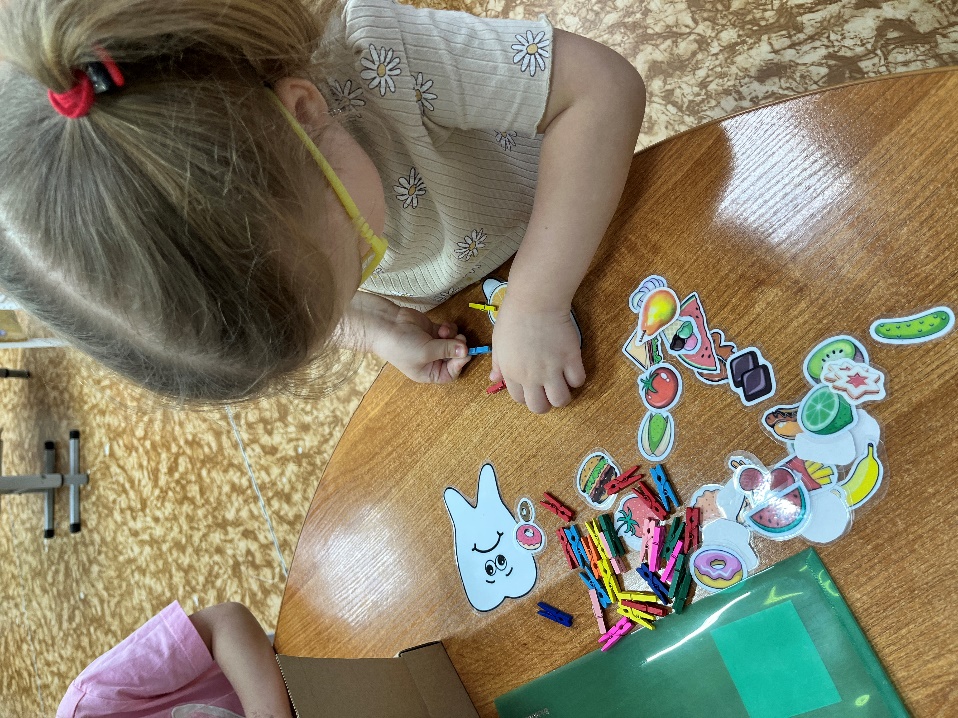 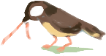 Правильное питание
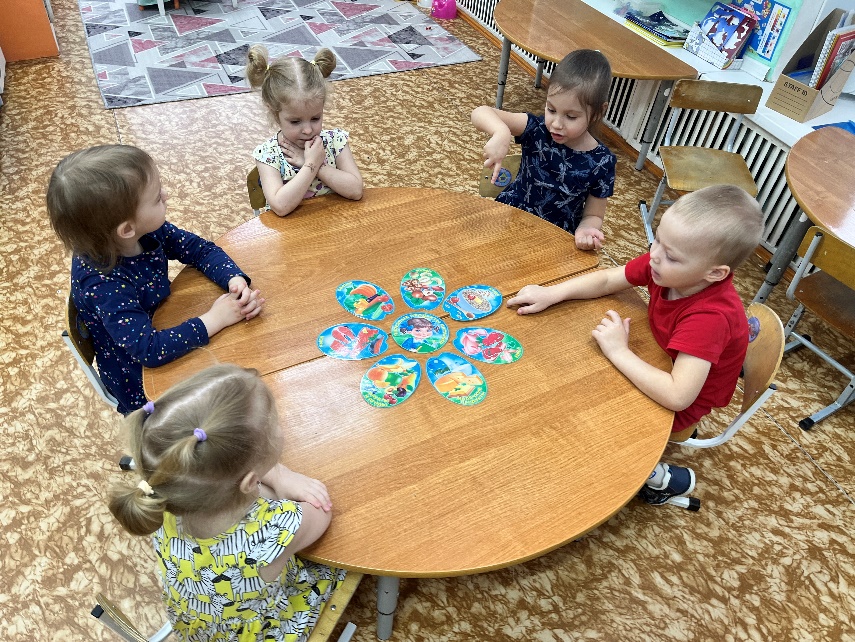 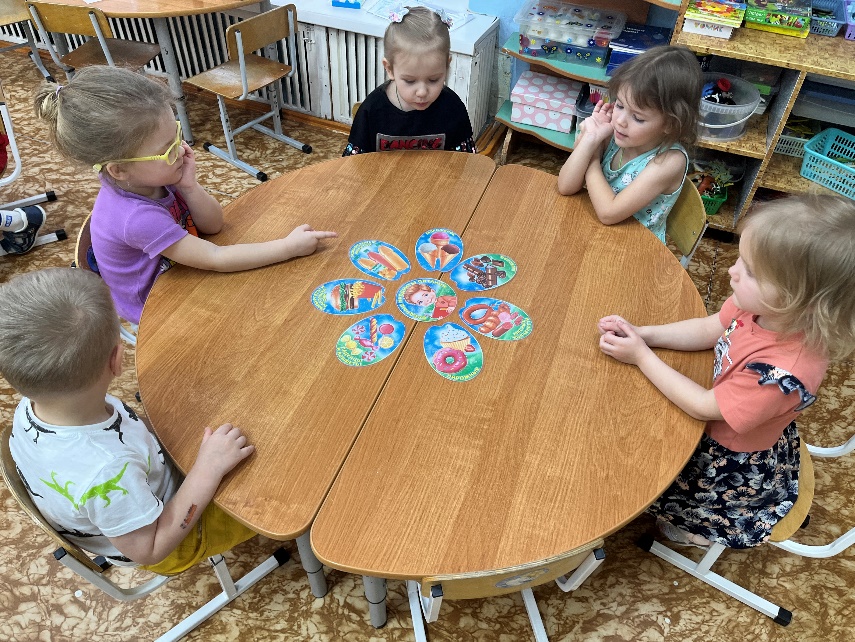 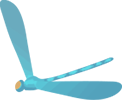 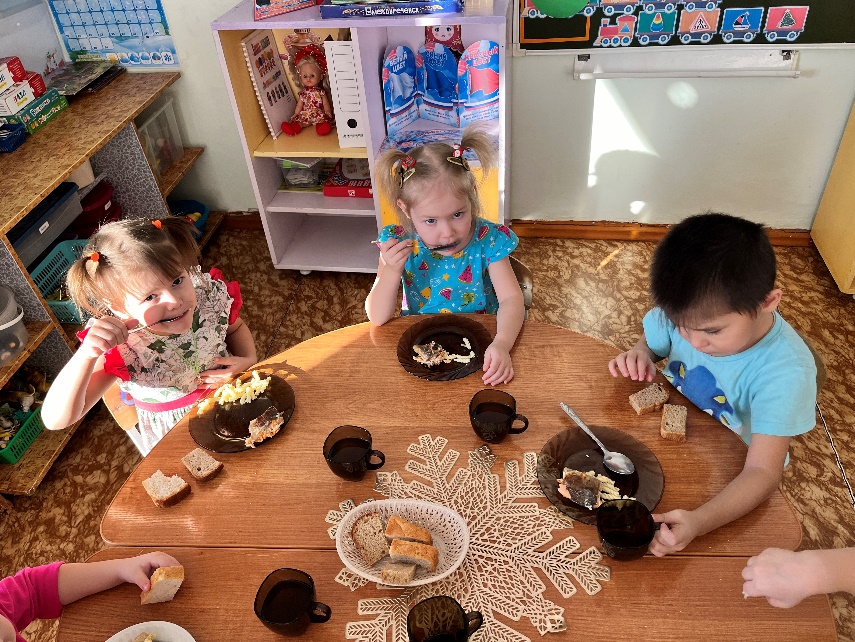 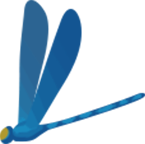 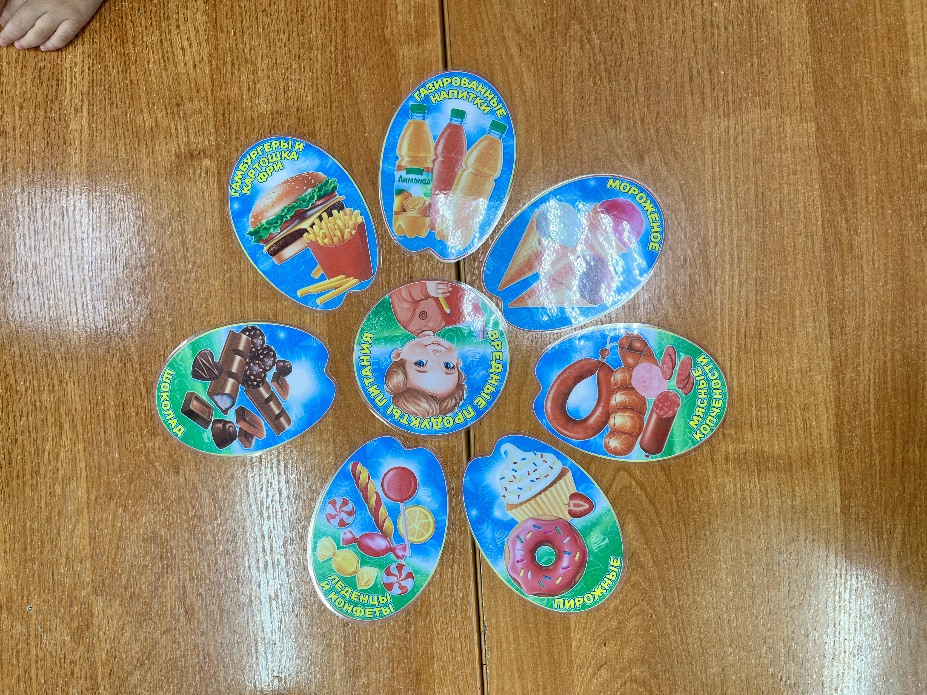 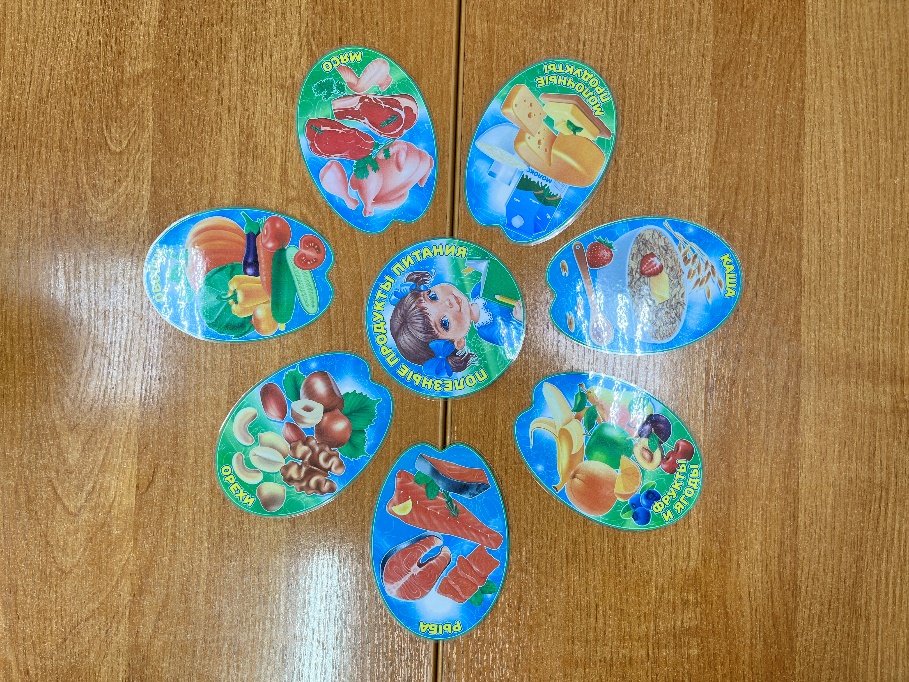 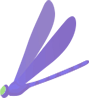 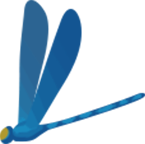 Дыхательная гимнастика
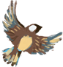 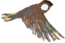 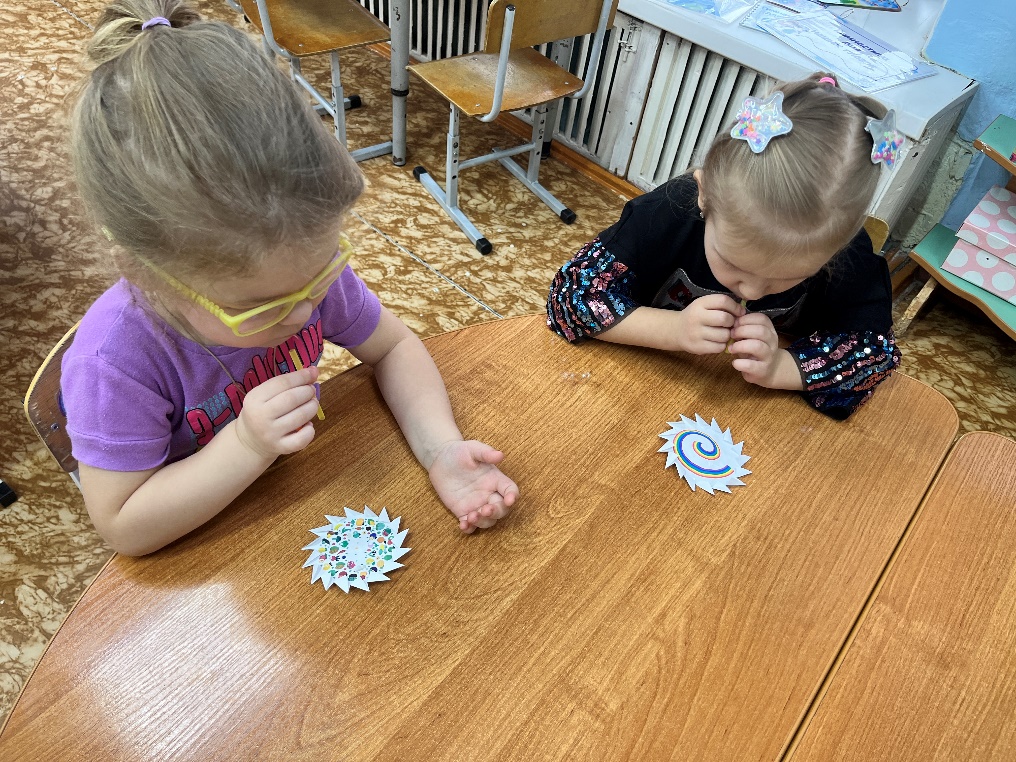 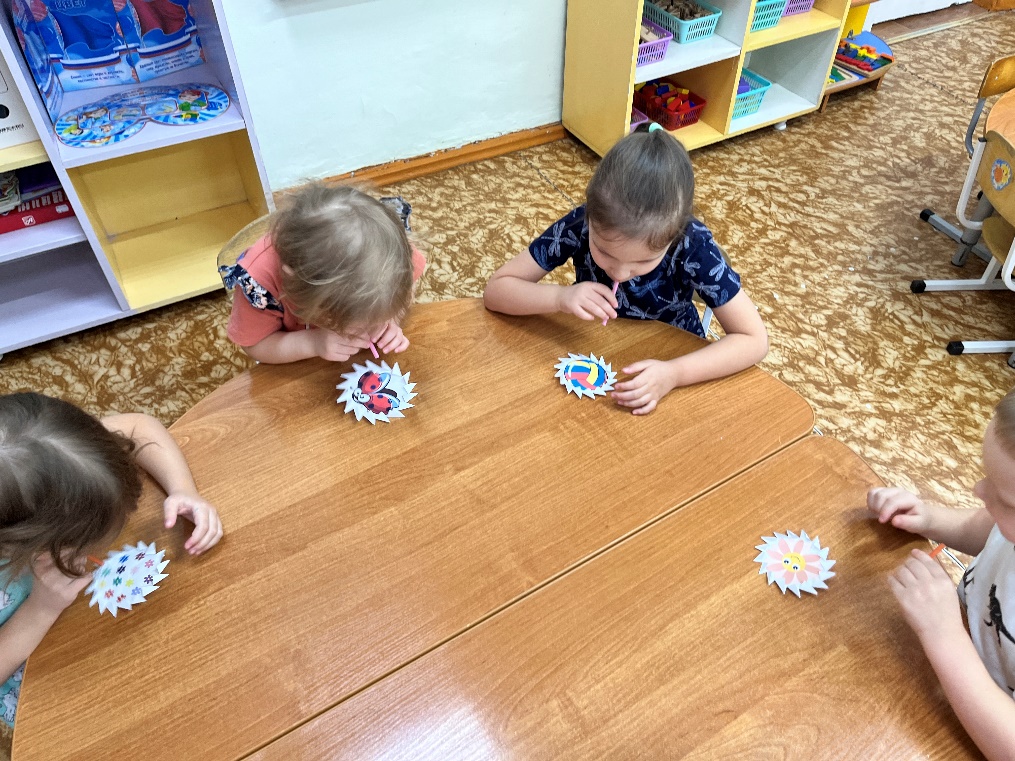 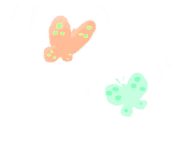 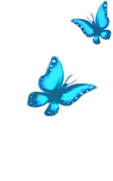 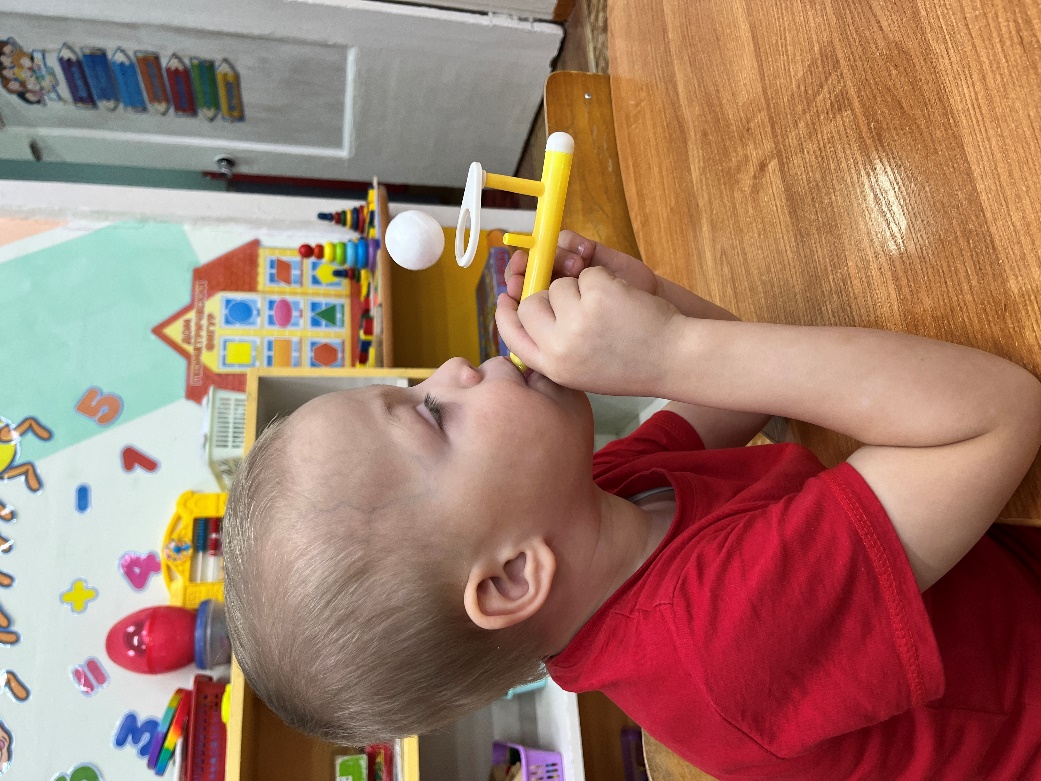 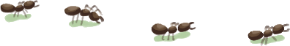 Самомассаж
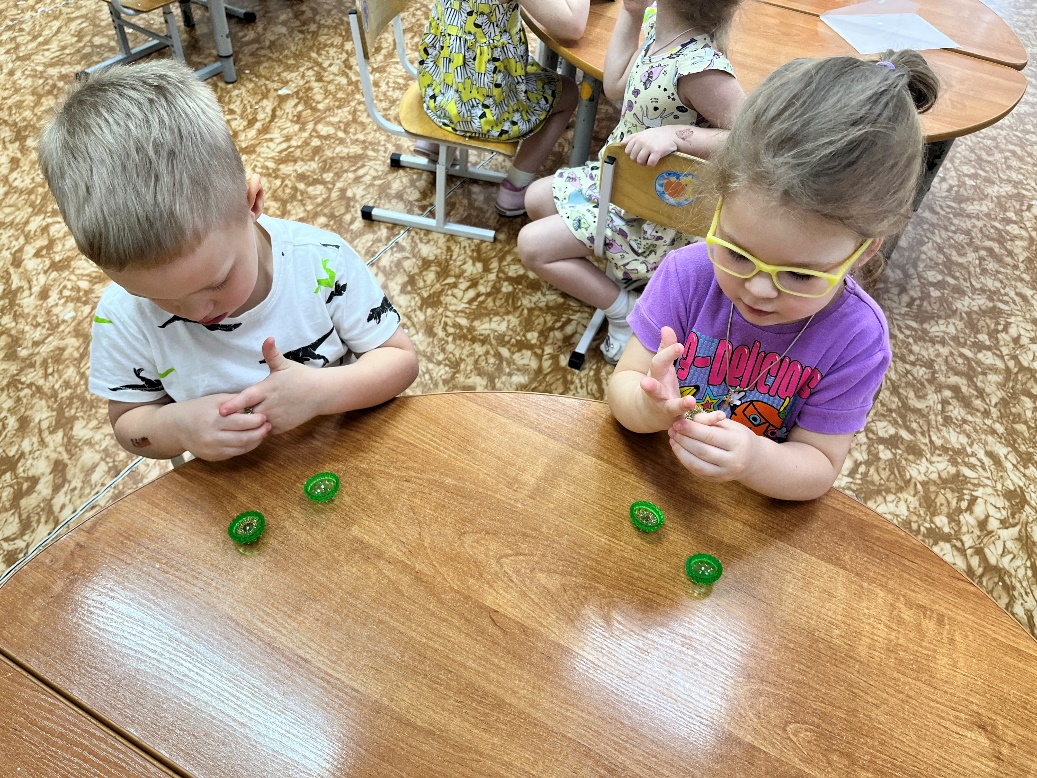 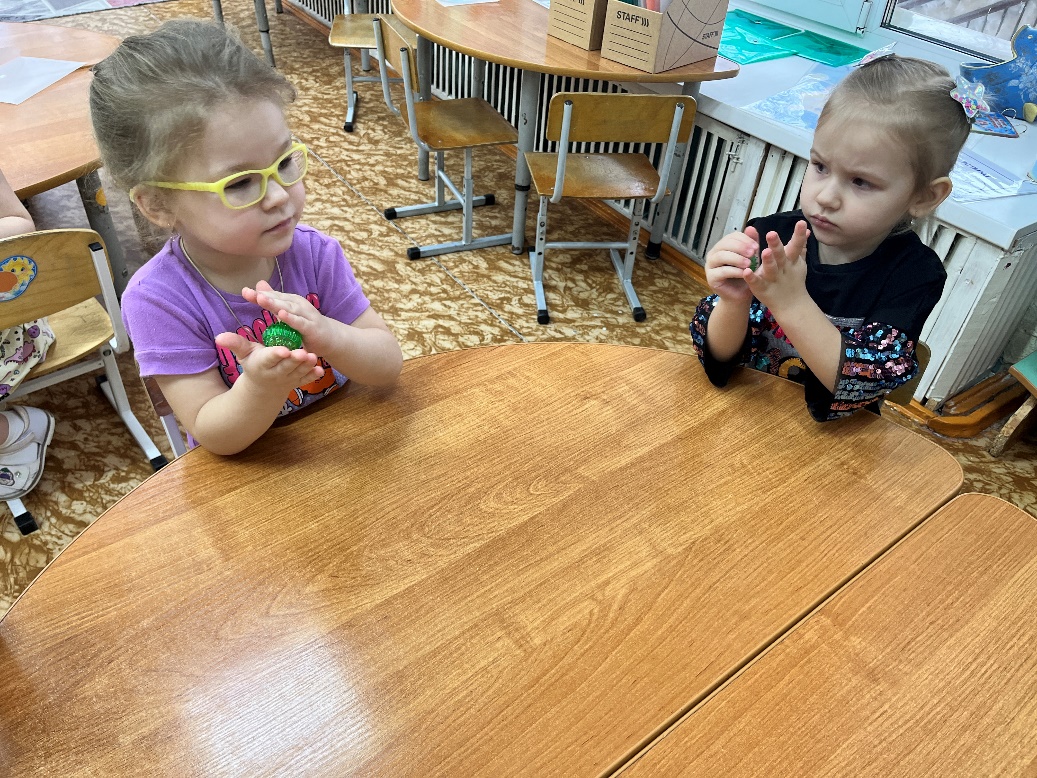 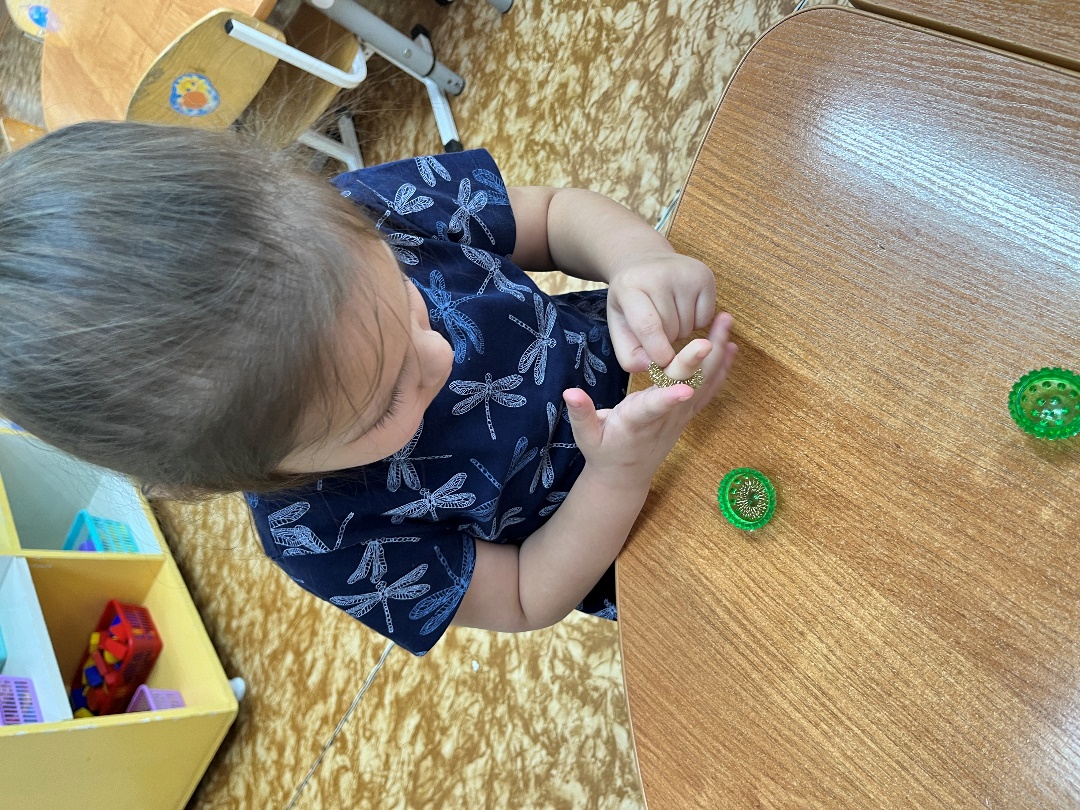 Работа с родителями
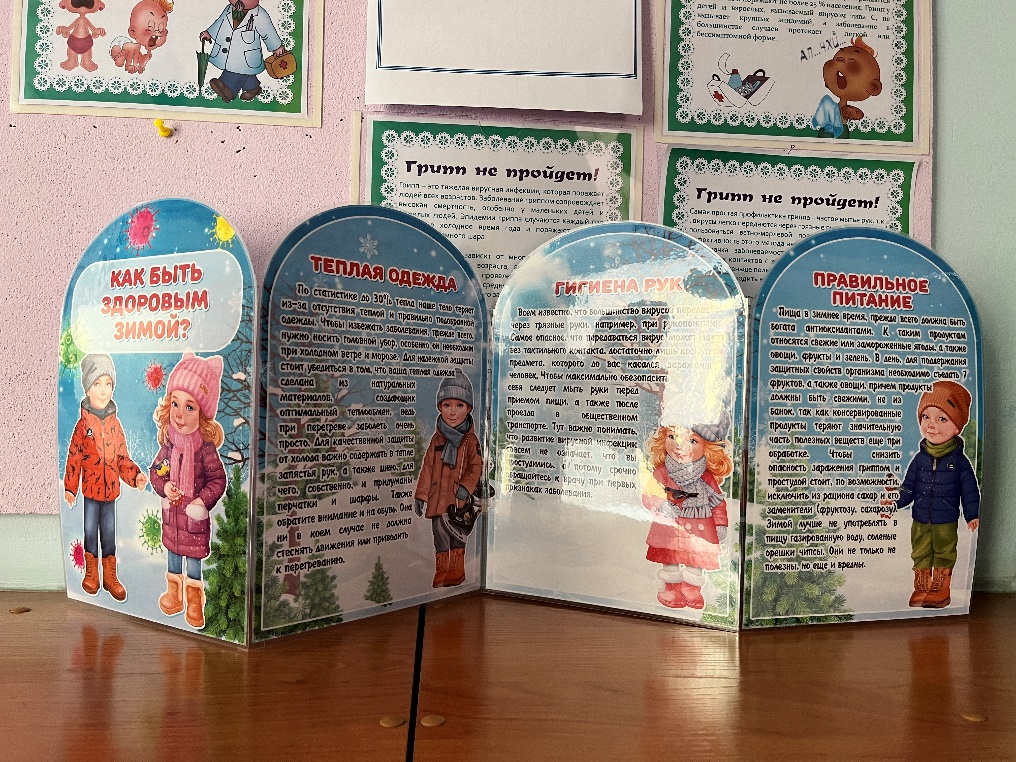 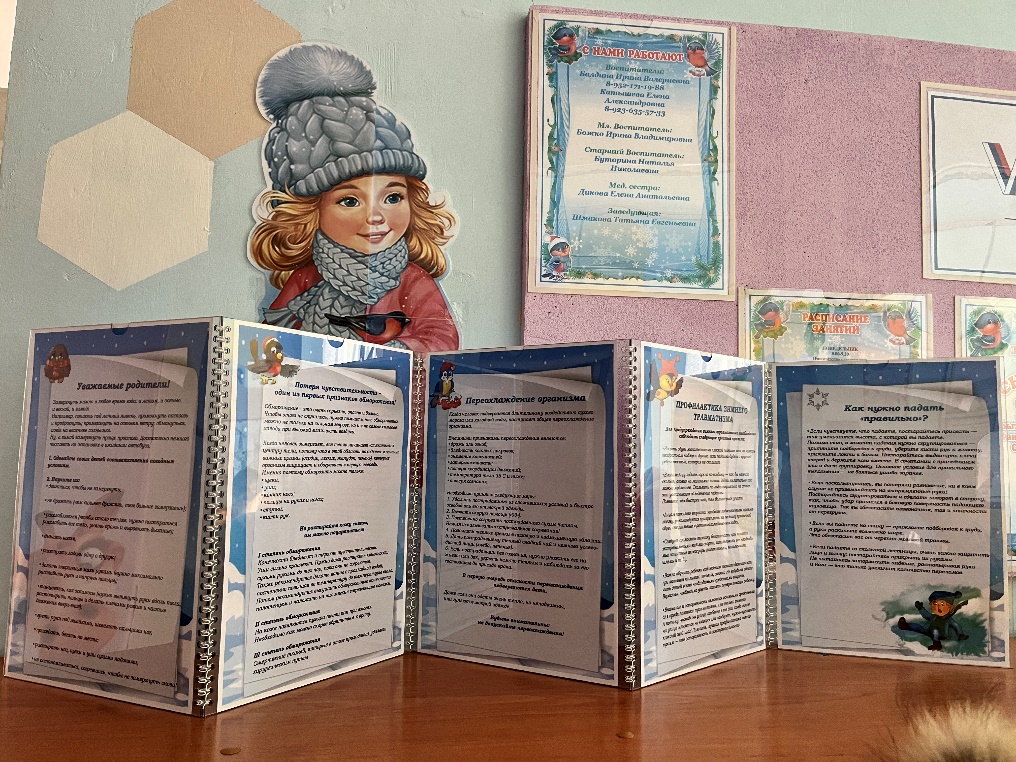 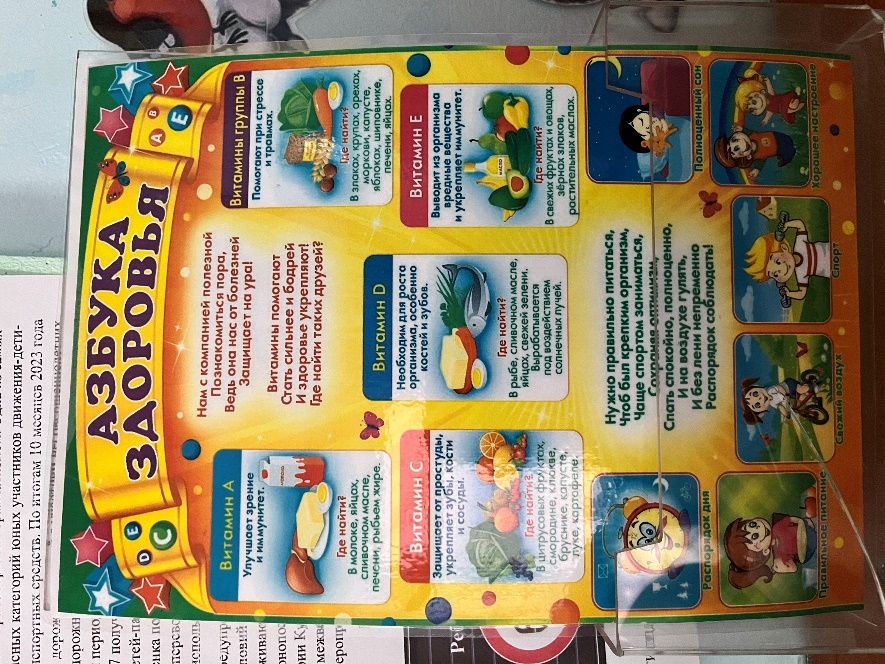 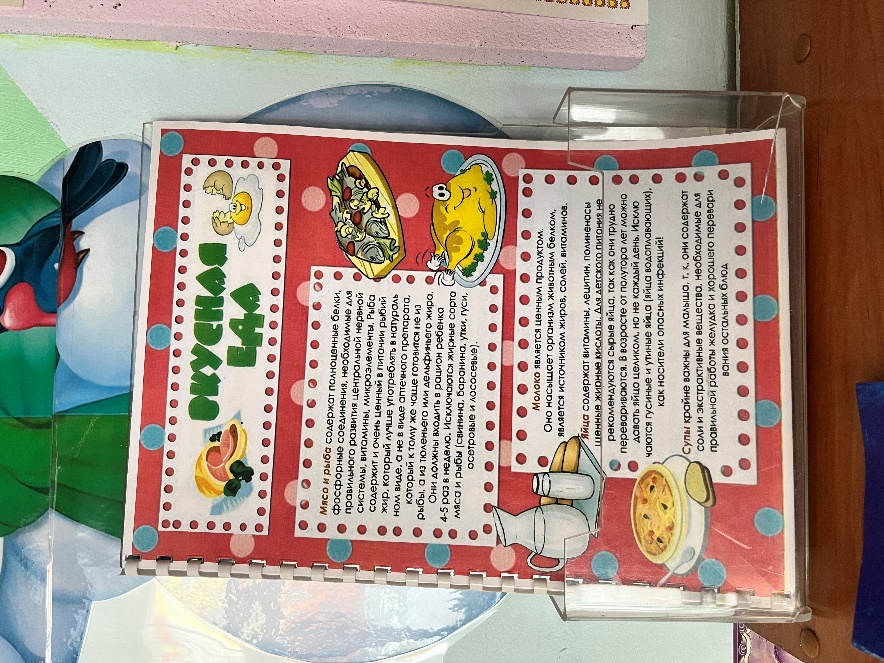 Дидактические материалы по ЗОЖ
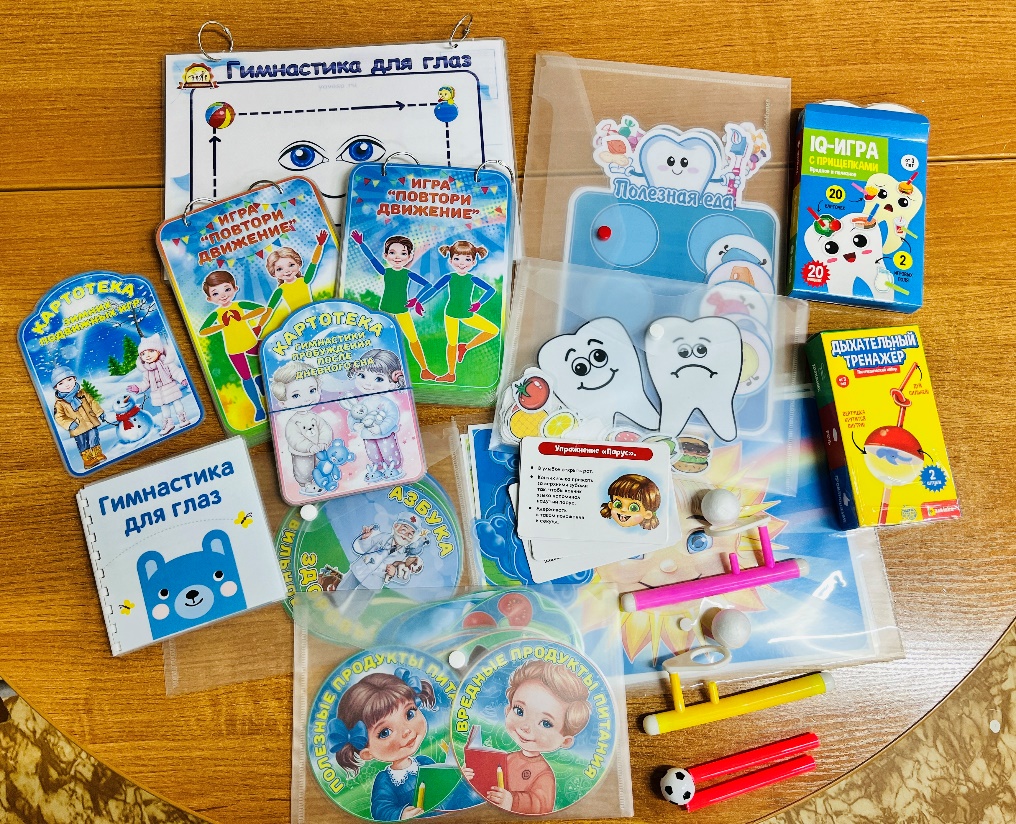 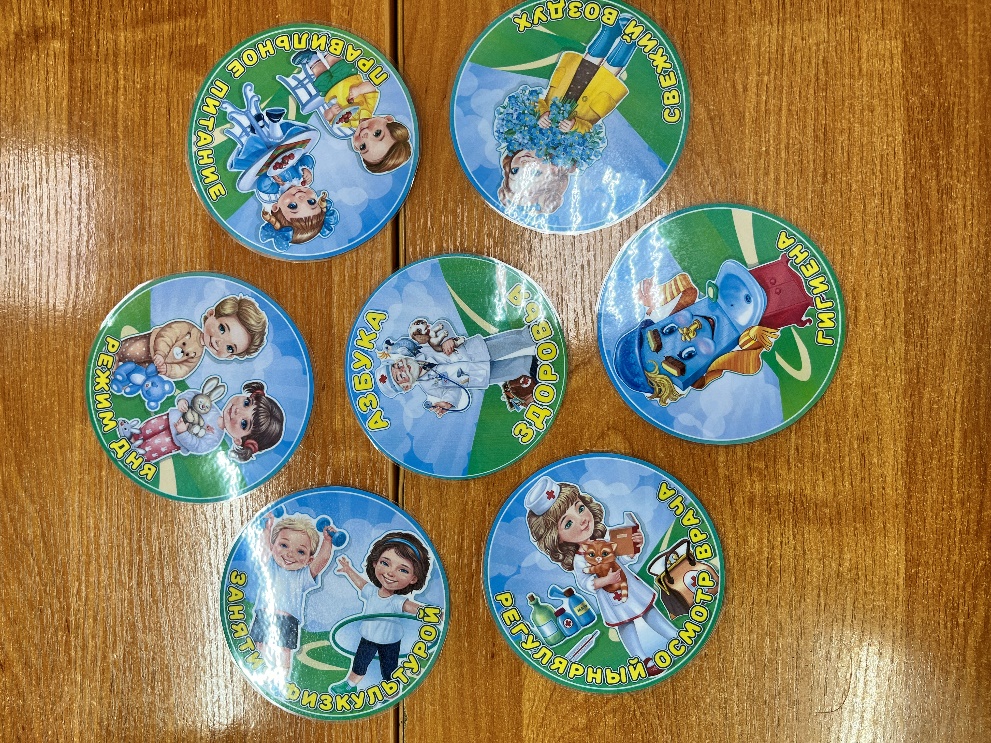 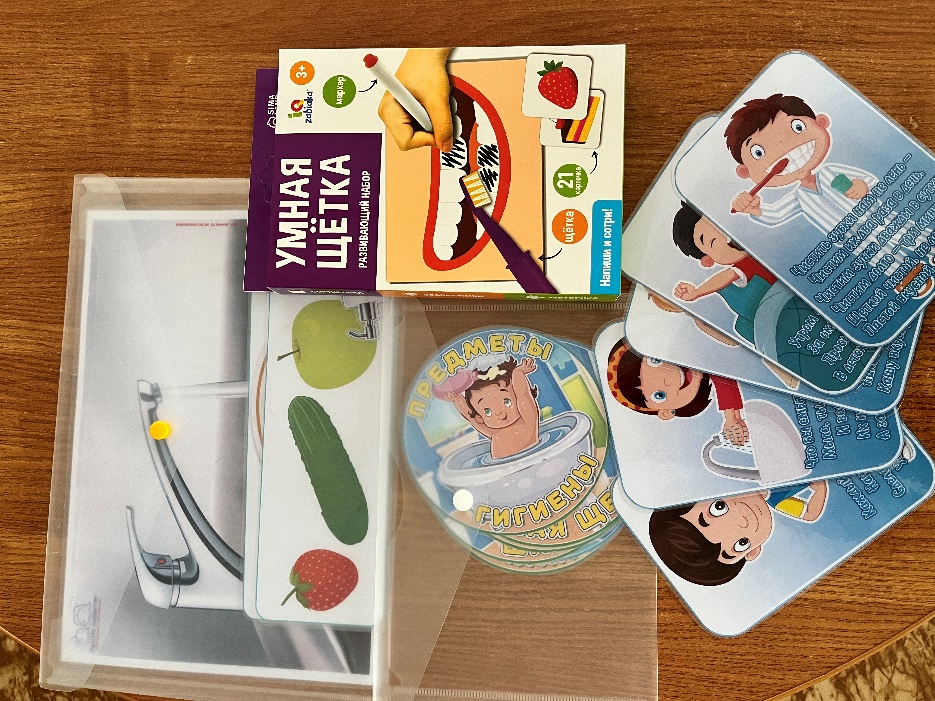 Экспериментальное занятие «Что такое микробы?»
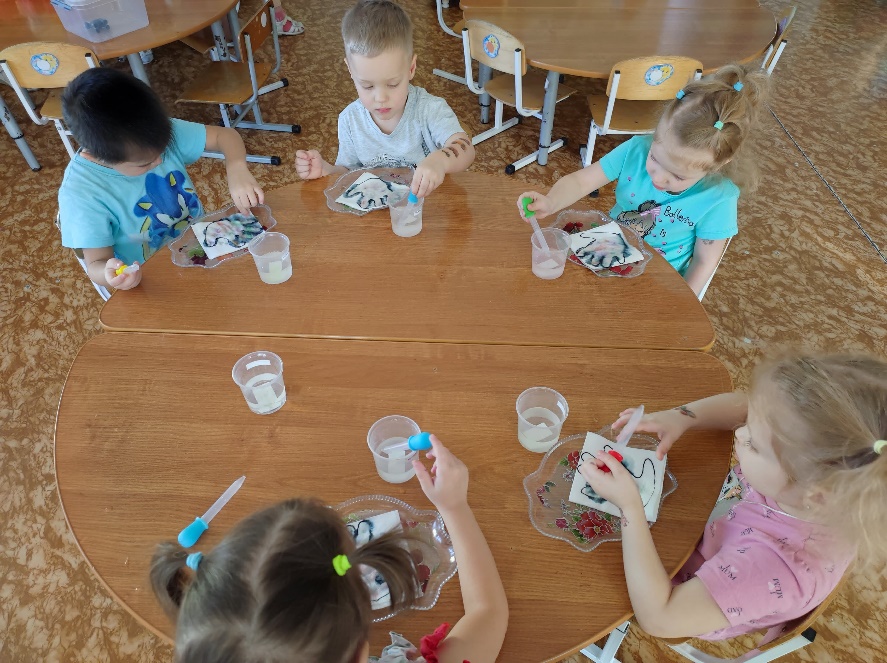 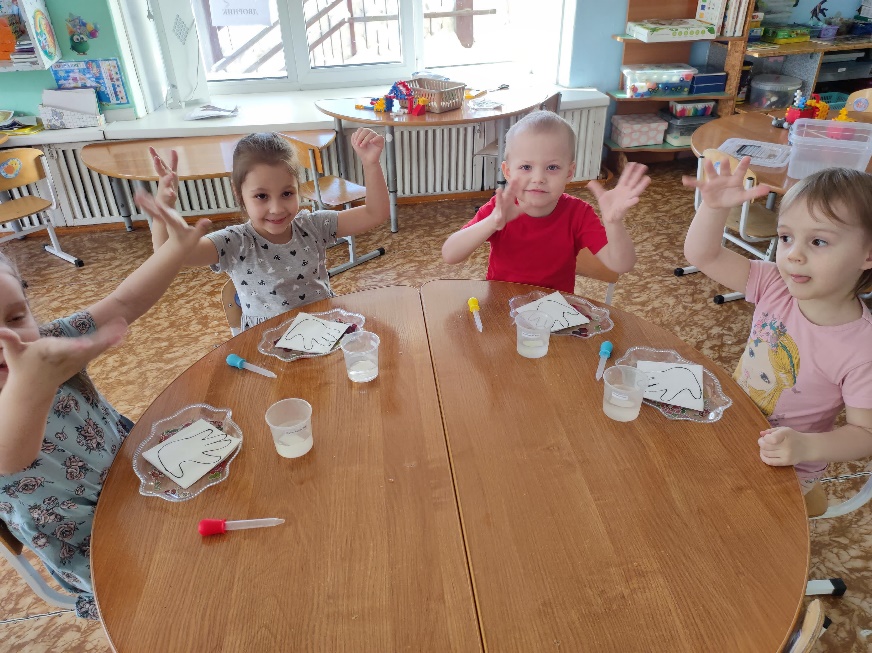 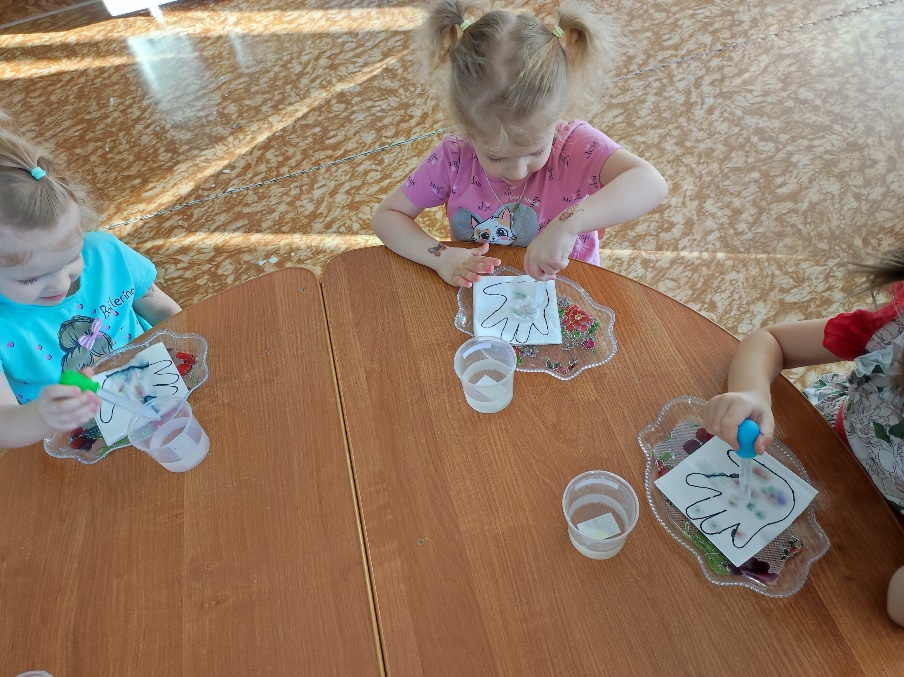 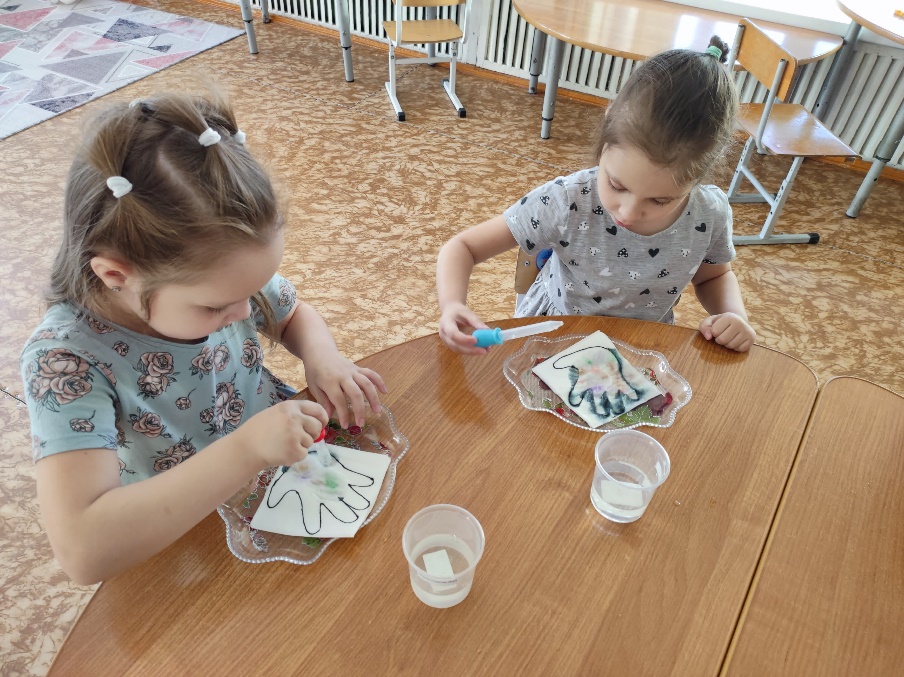 Сюжетно-ролевая игра
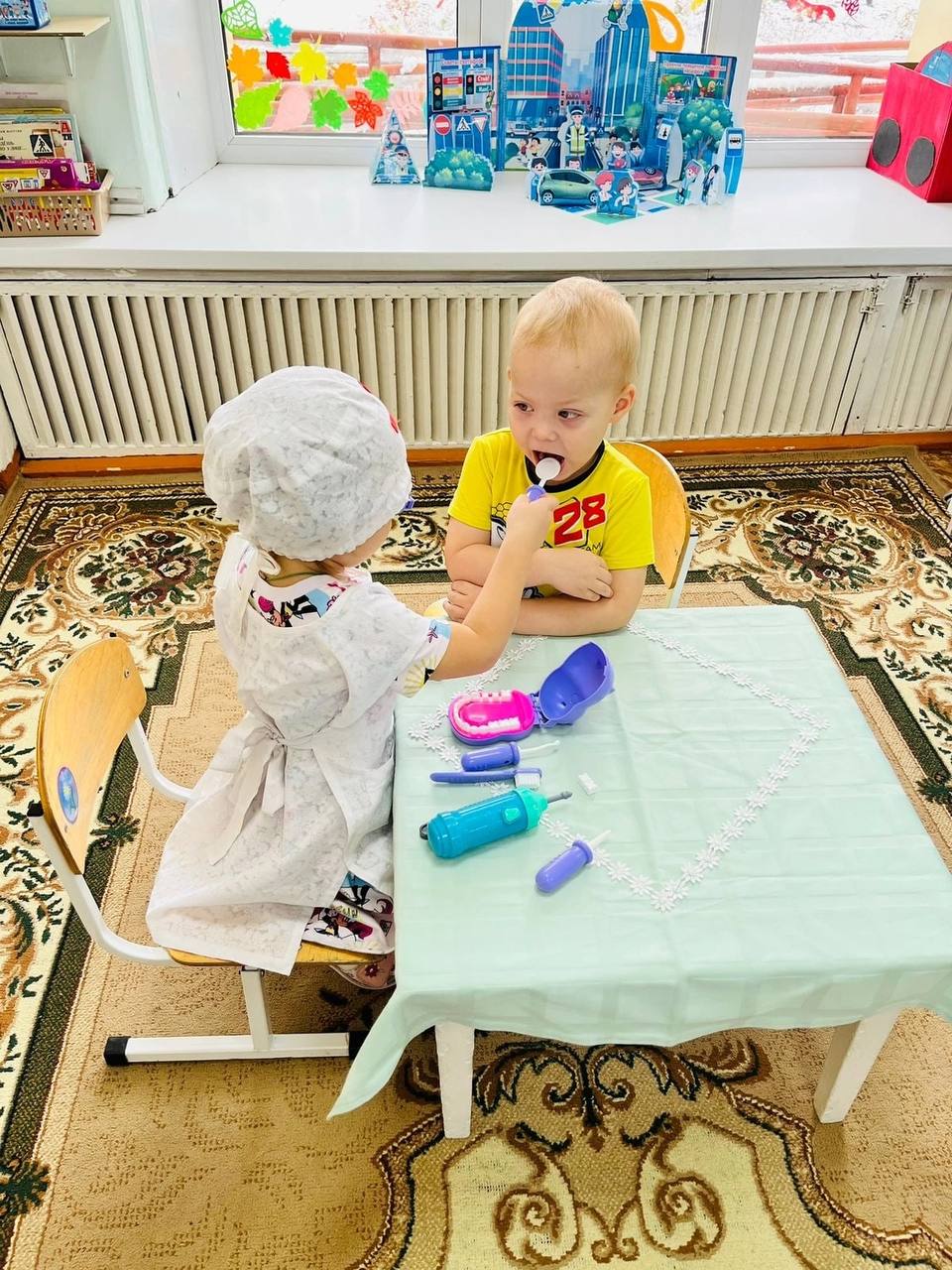 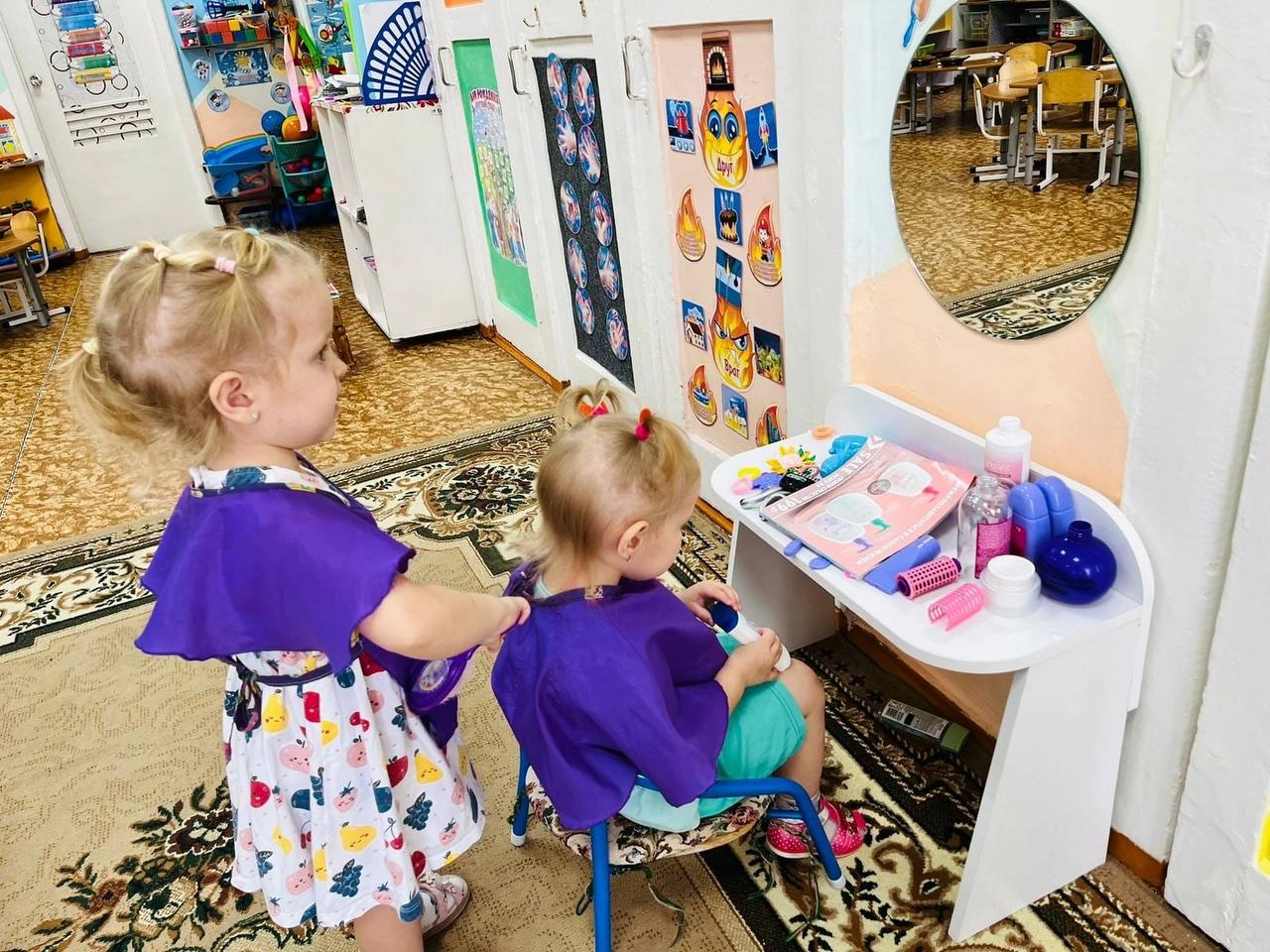 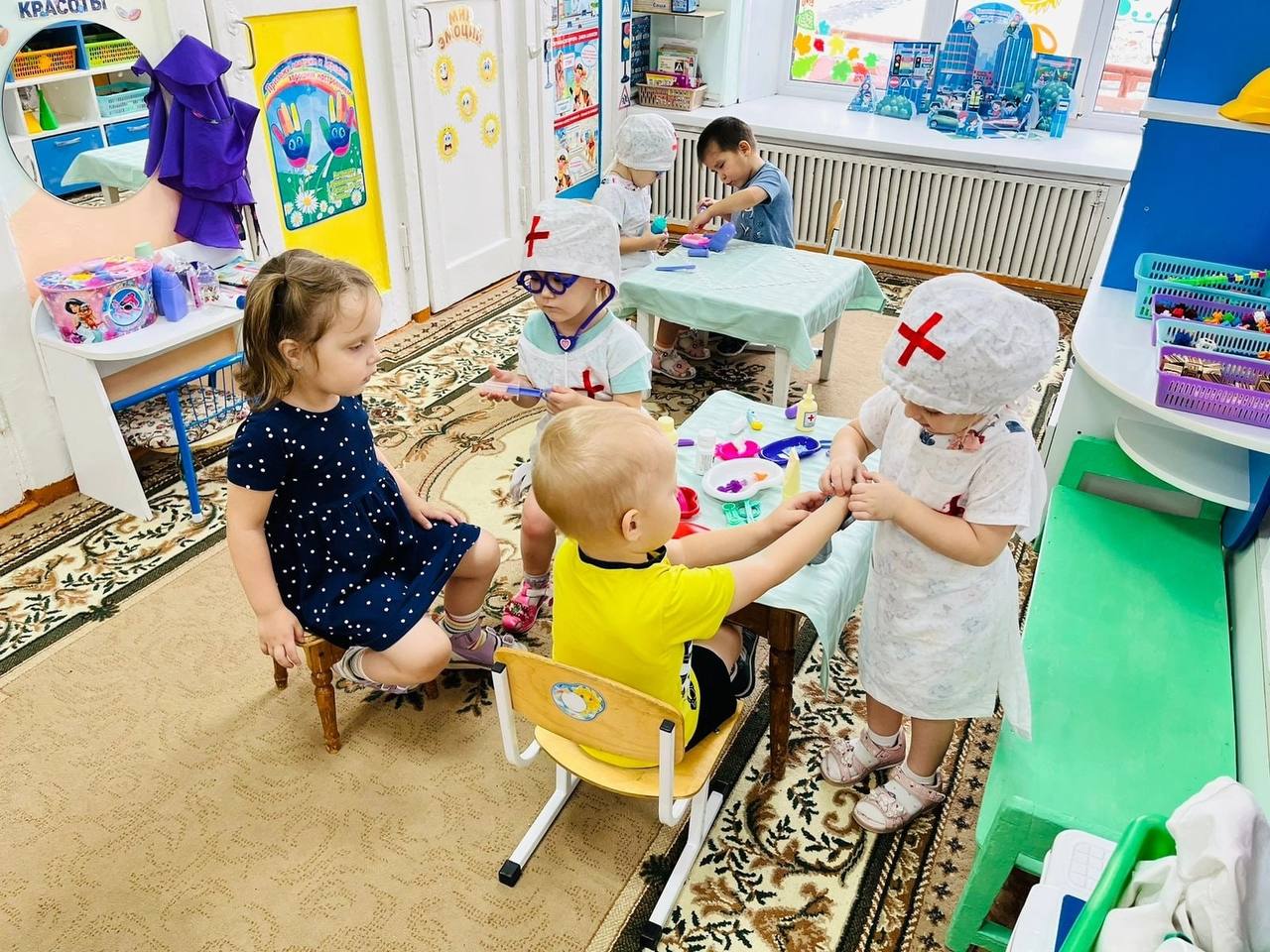 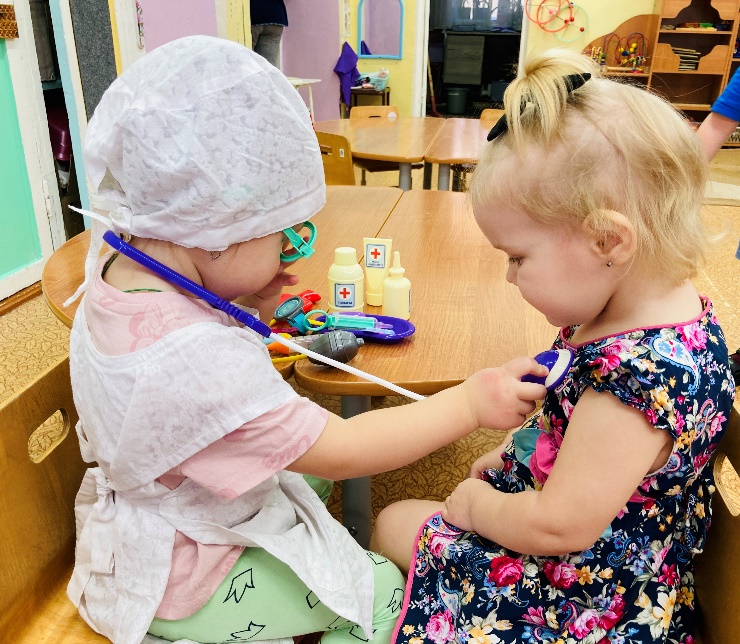 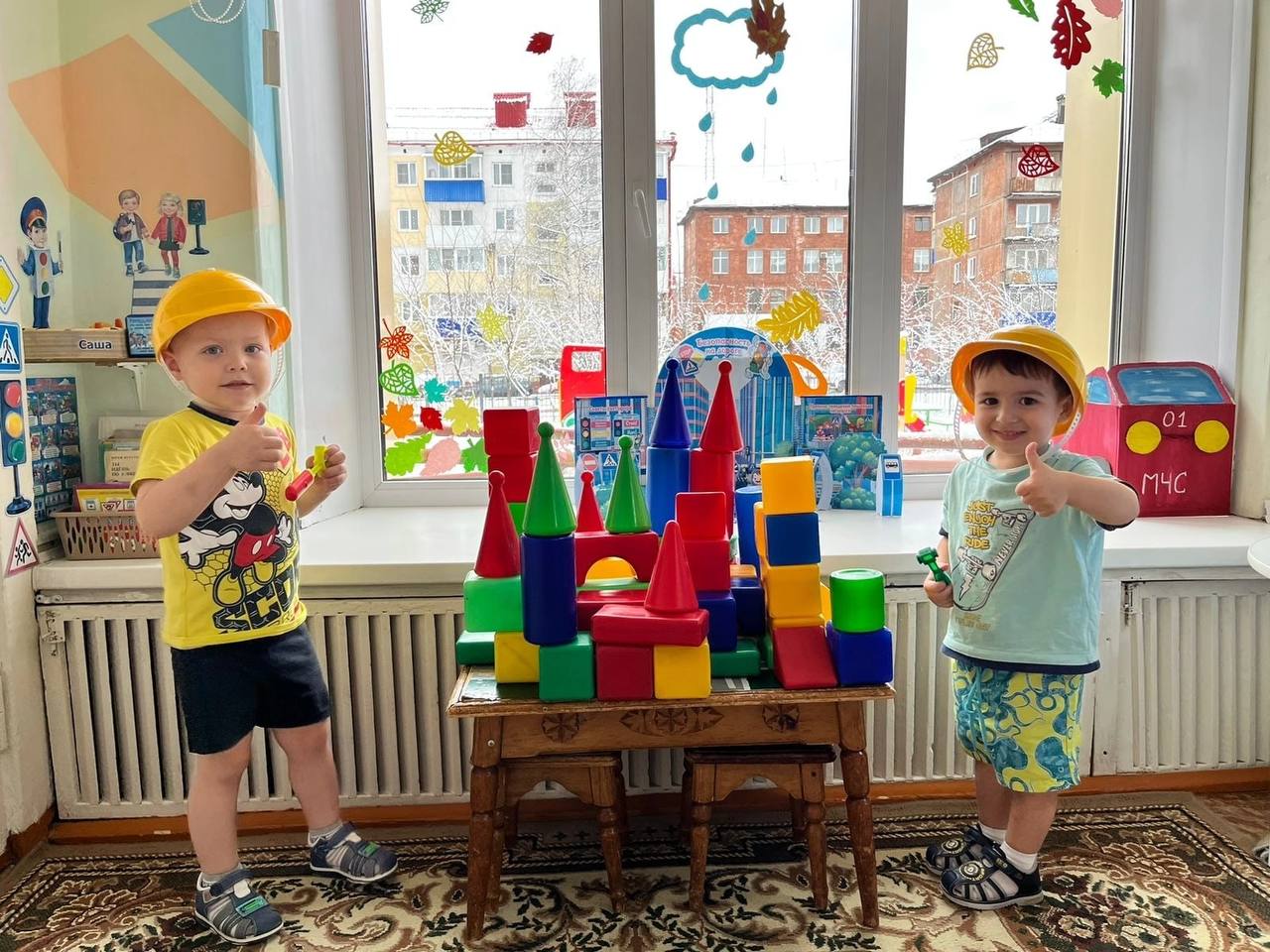 Чеснок-наш добрый друг!
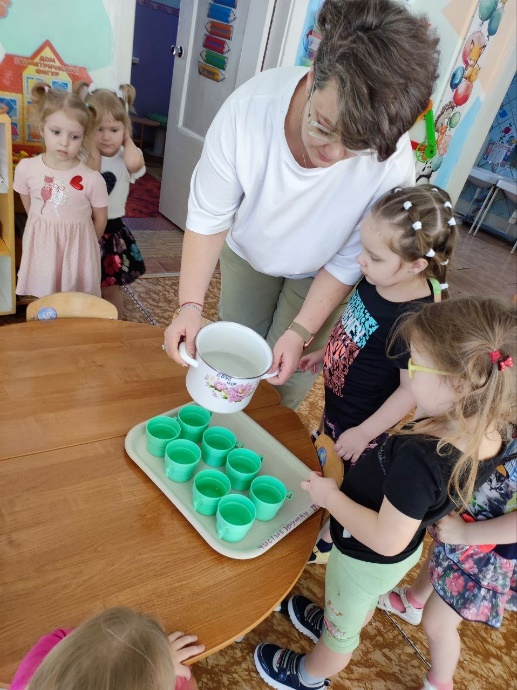 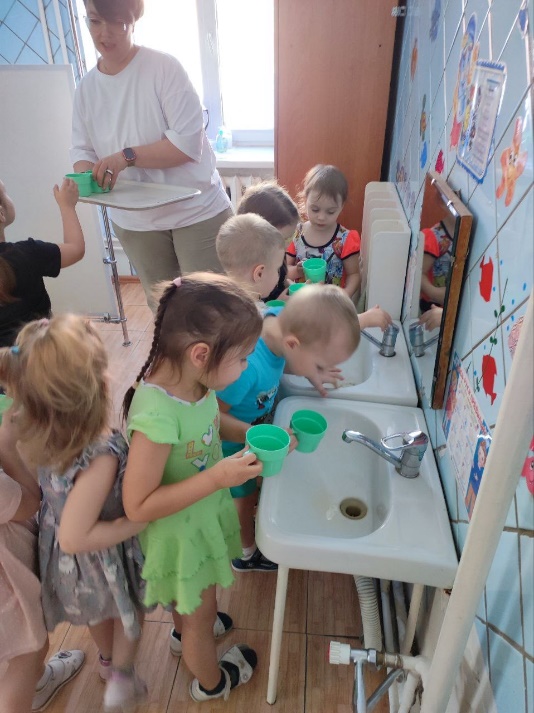 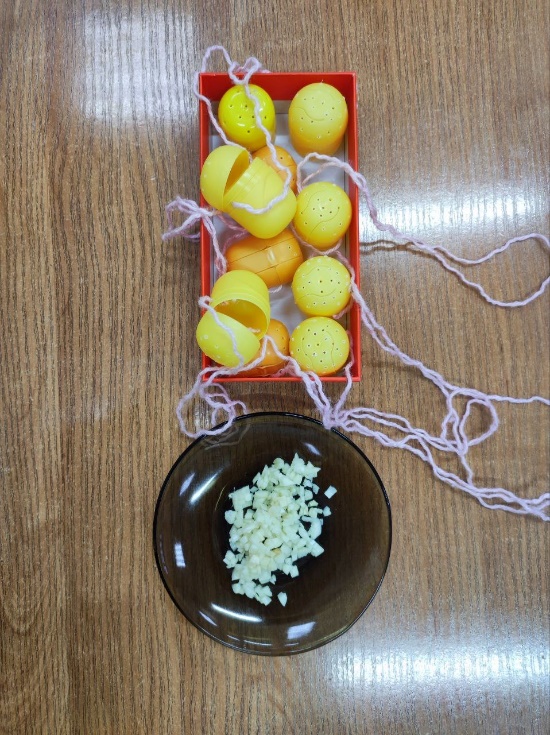 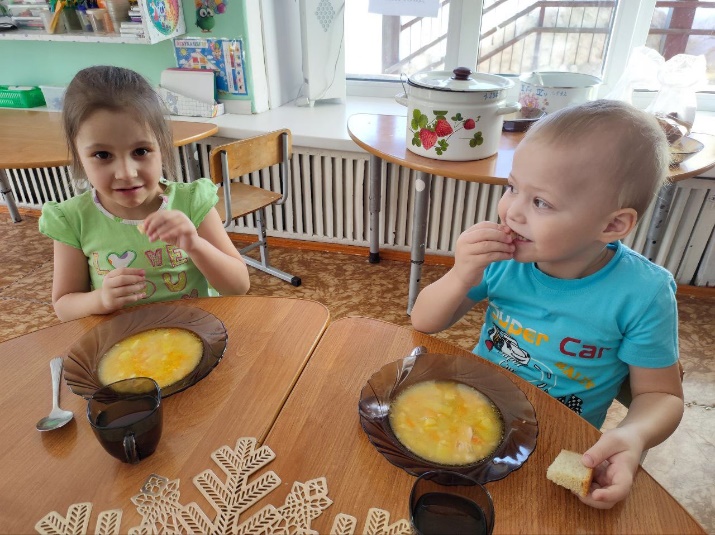 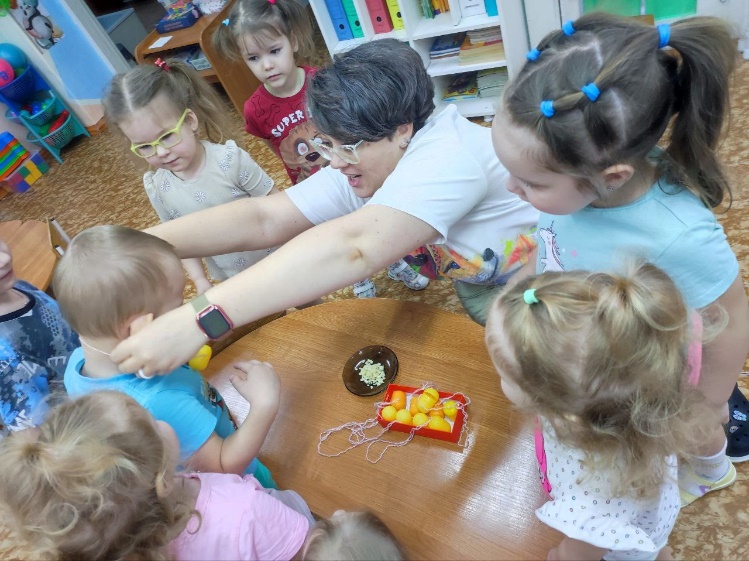 Мы умеем творить, дружить, любить, петь, танцевать и многое другое!
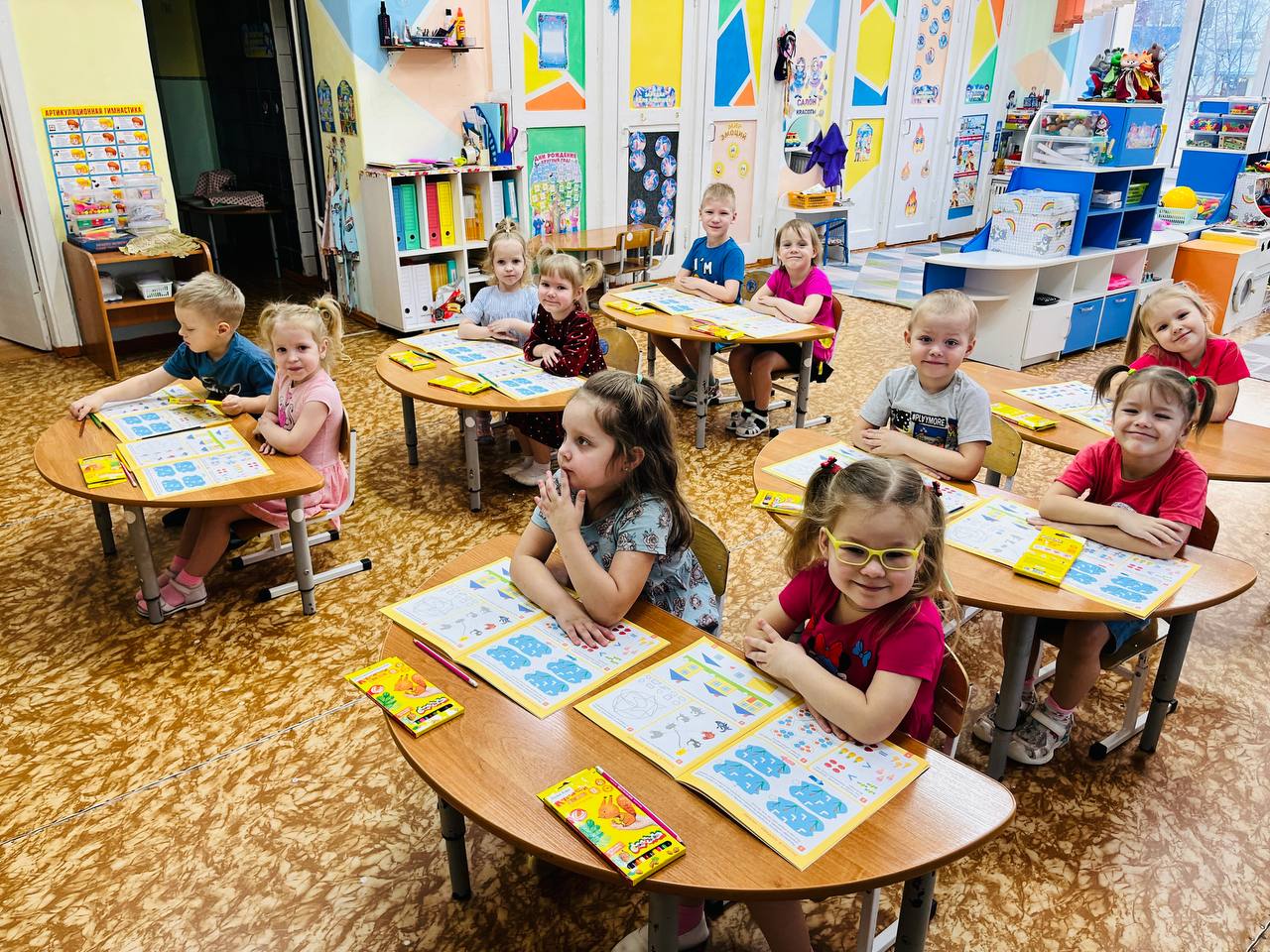 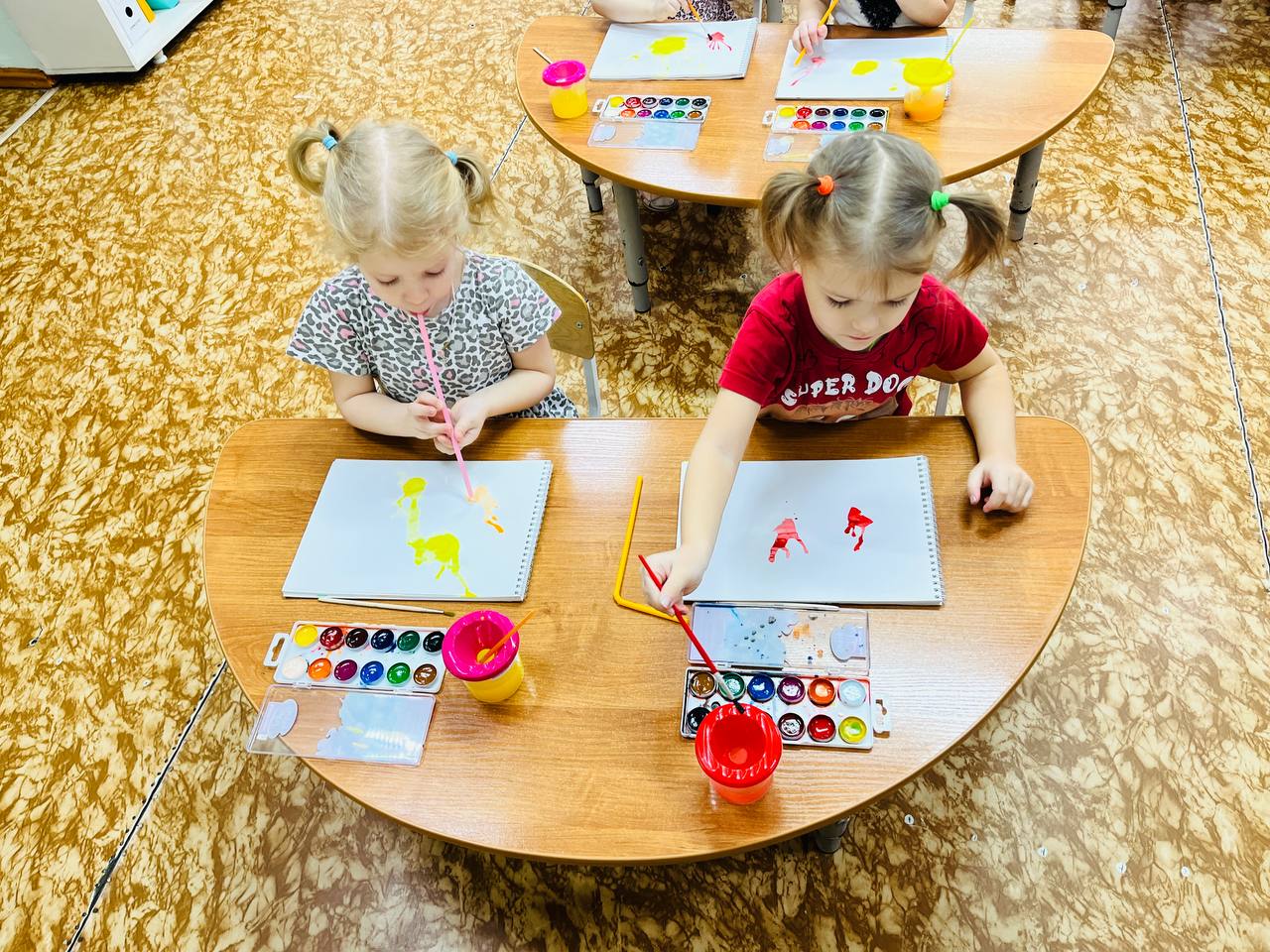 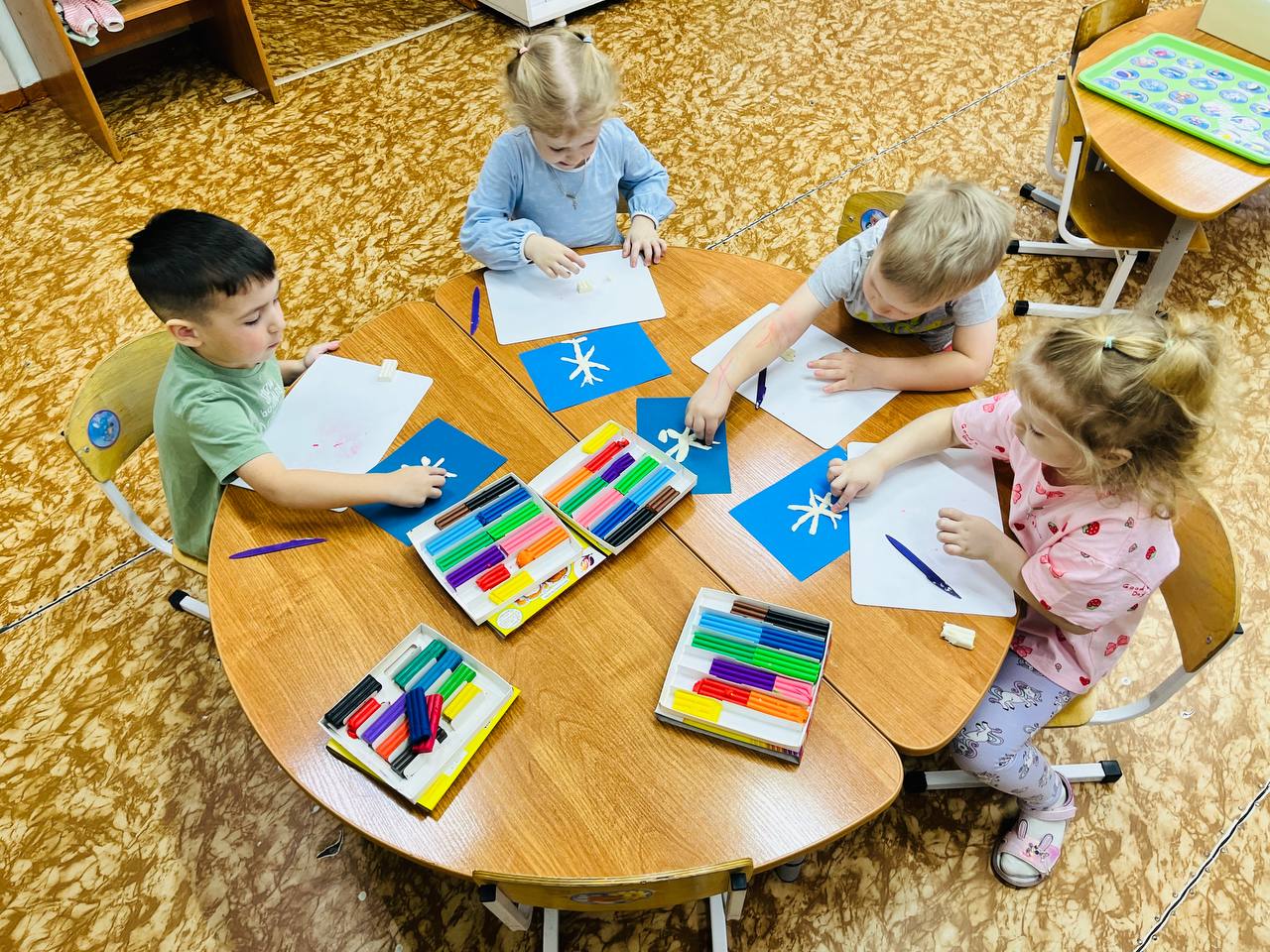 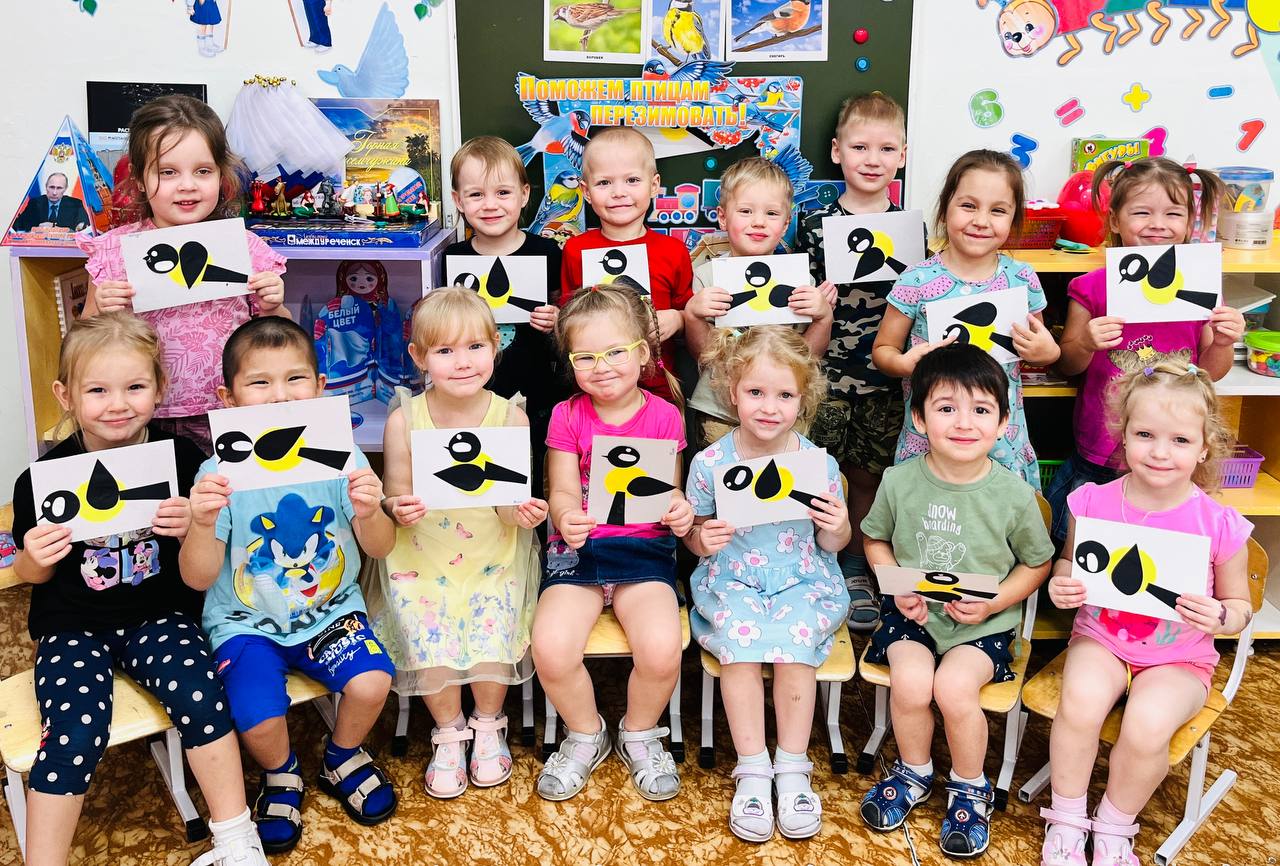 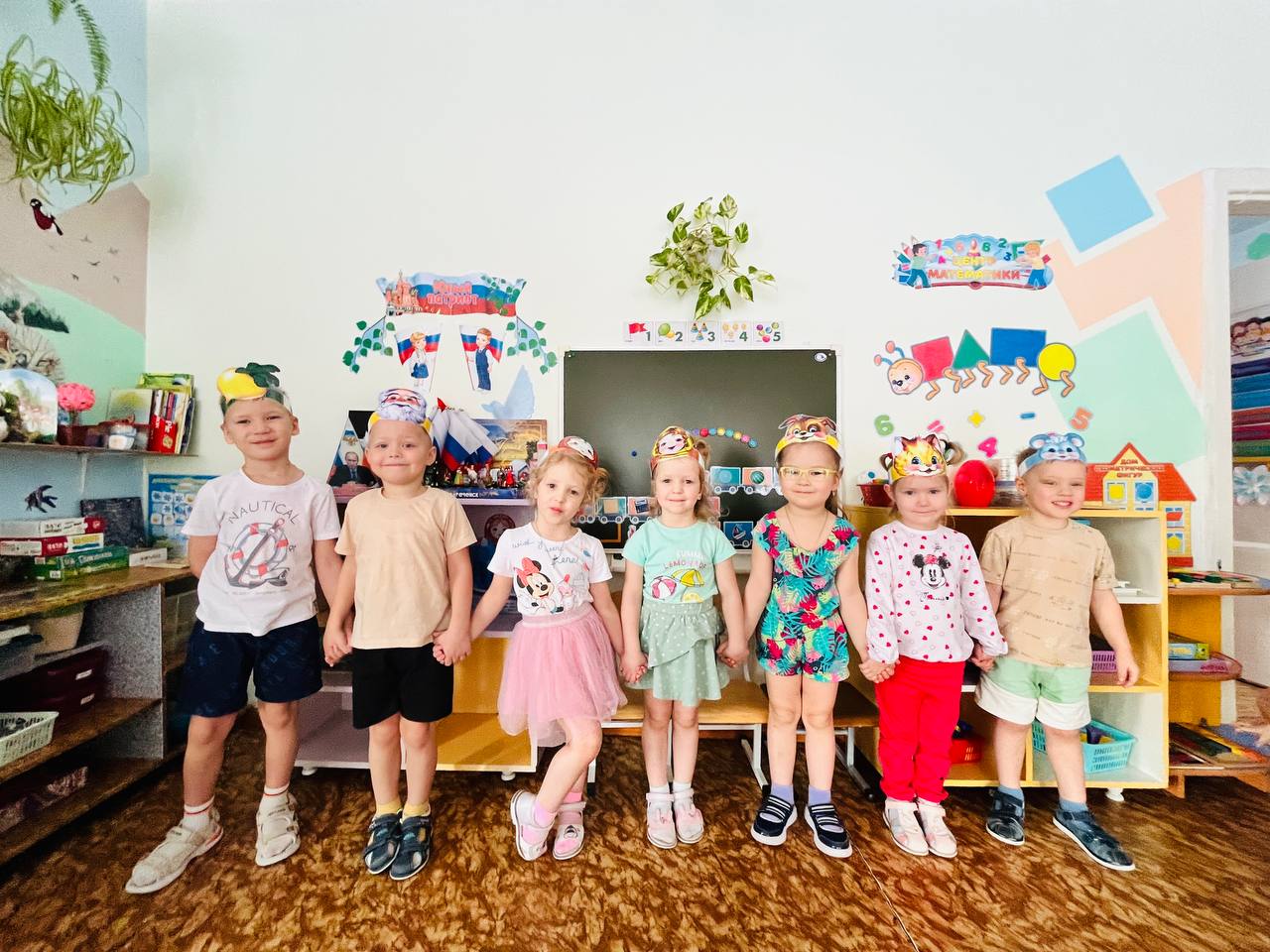 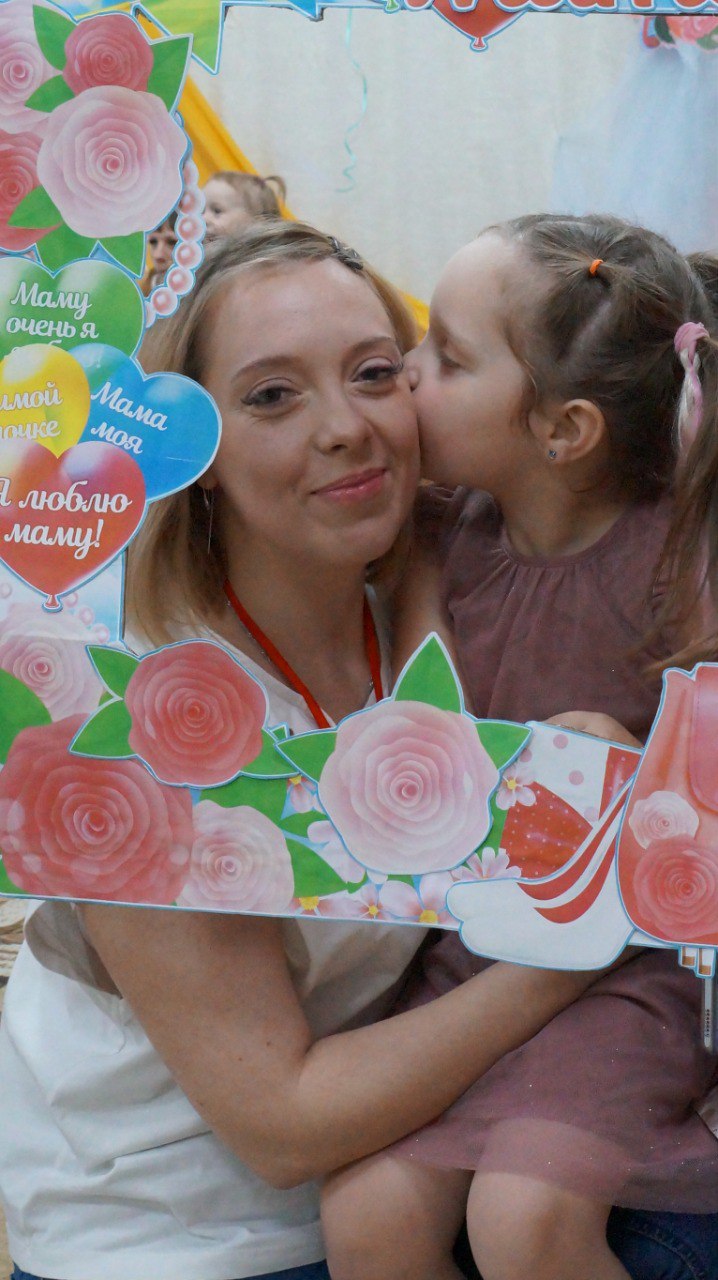 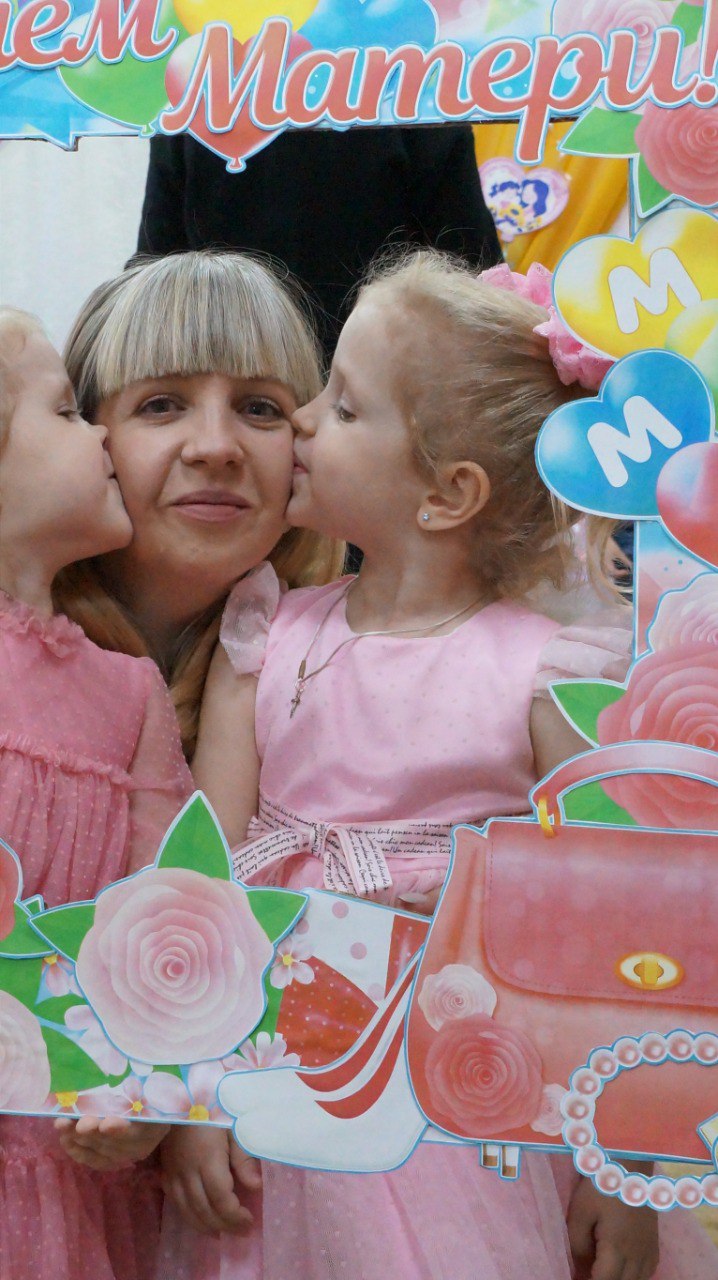 Наше здоровье-в наших руках!
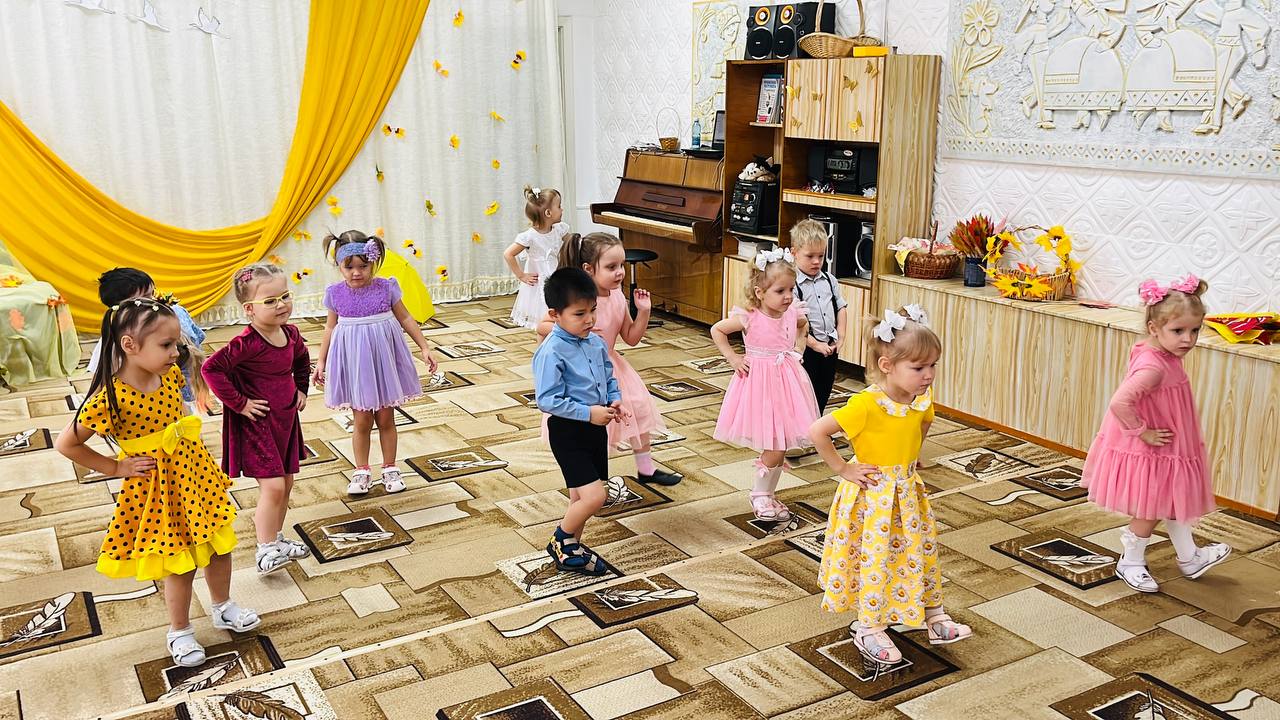